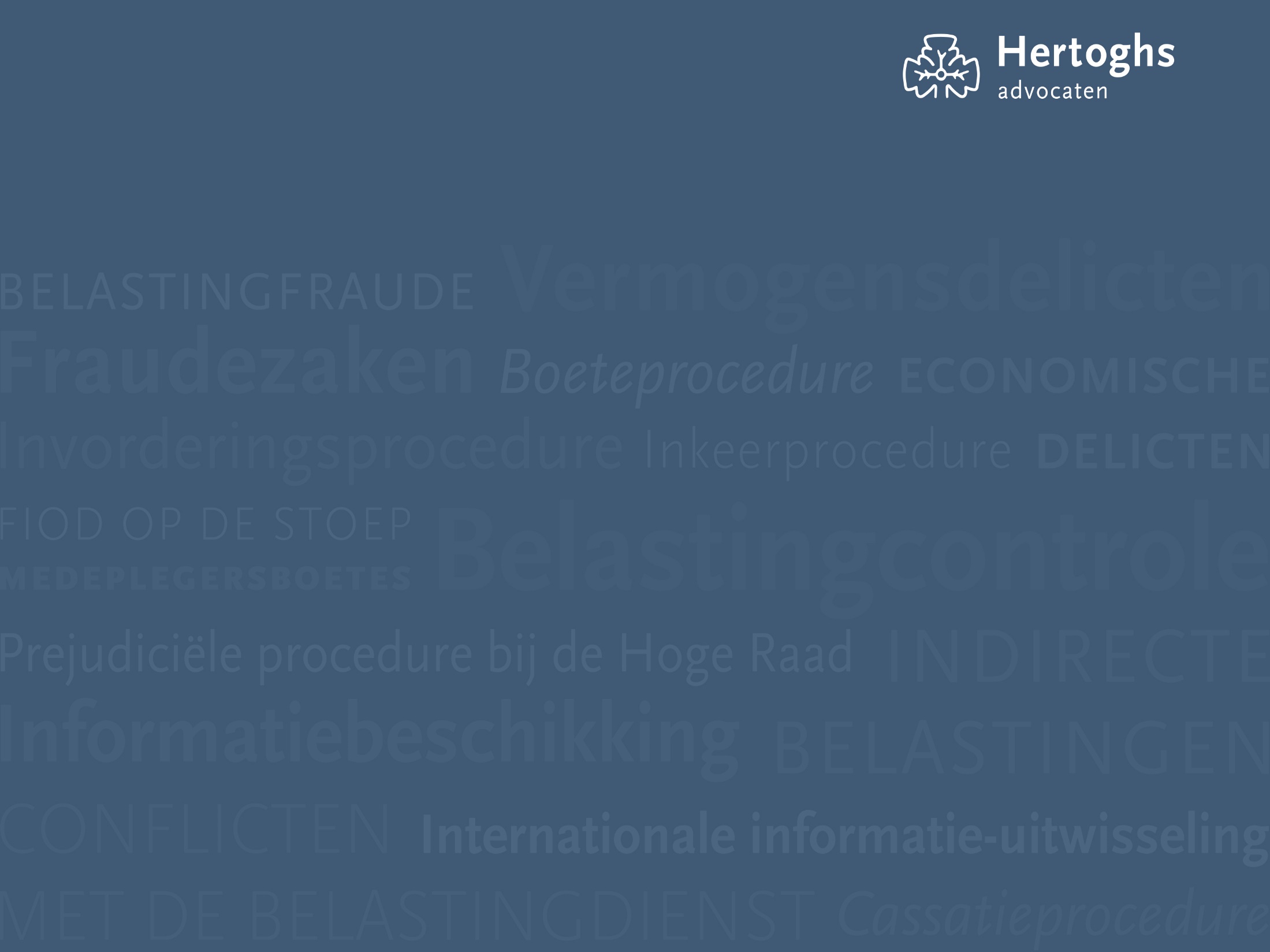 Harder optreden fiscusWat is jouw weerwoord?
Angelique Perdaems	
19 december 2018
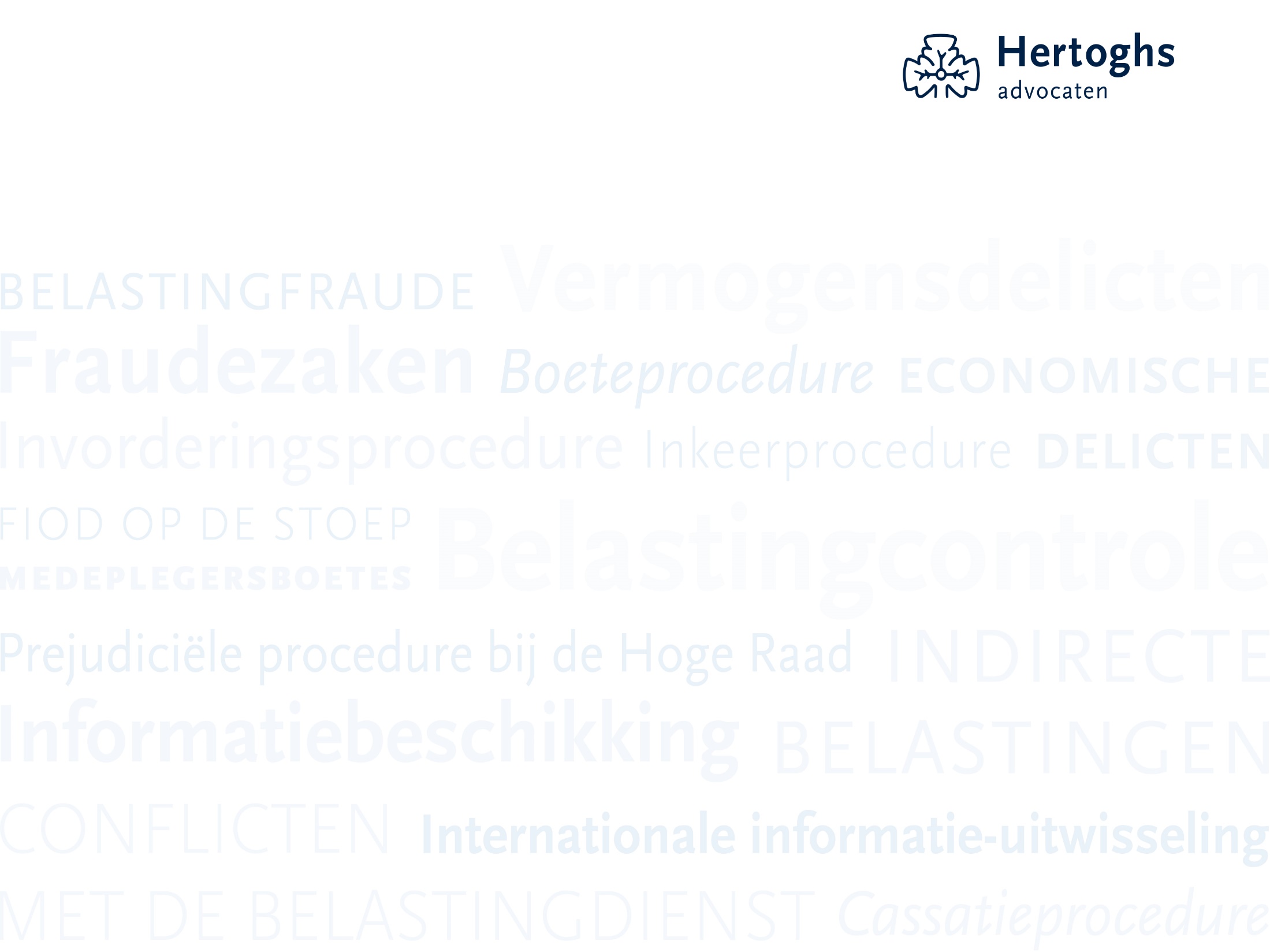 Agenda
Deel I – Harder optreden fiscus
Mogelijkheden fiscus 
Medepleegboete
10a AWR (suppletieplicht)
Bestuurdersaansprakelijkheid

Deel II: Stellingen
2
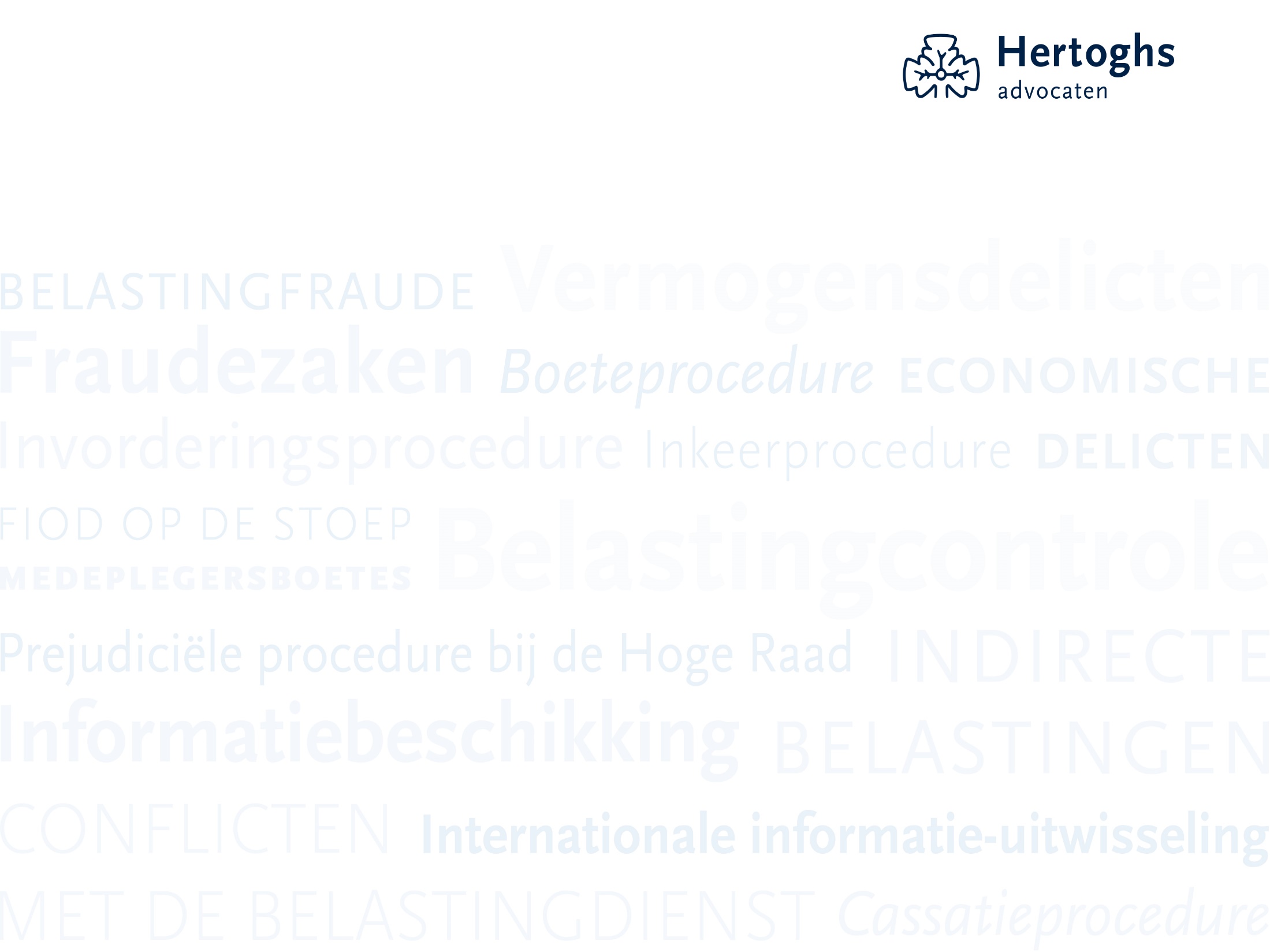 Harder optreden fiscus
Medepleegboete 
Strafrecht (Fiod)
Boeten van 100% tot 300%
Heffing naar Nederland halen
Woonplaats, vestigingsplaats
Civiel informatie afdwingen (dwangsom)
Aansprakelijkstelling (bestuurder)
3
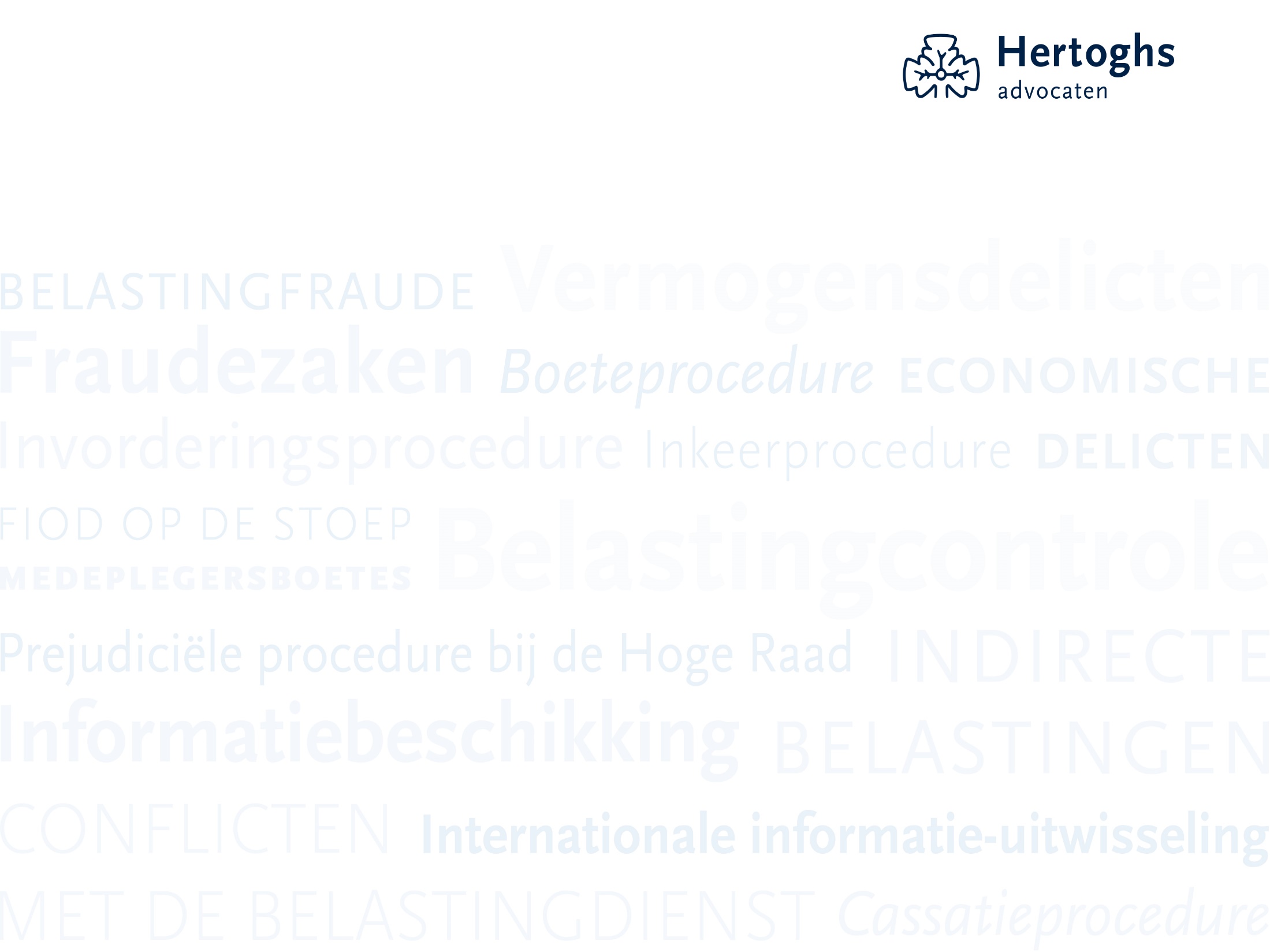 Harder optreden overig
Naleving meldplicht Wwft 
Civiele aansprakelijkstelling adviseur/accountant
Tuchtrecht
4
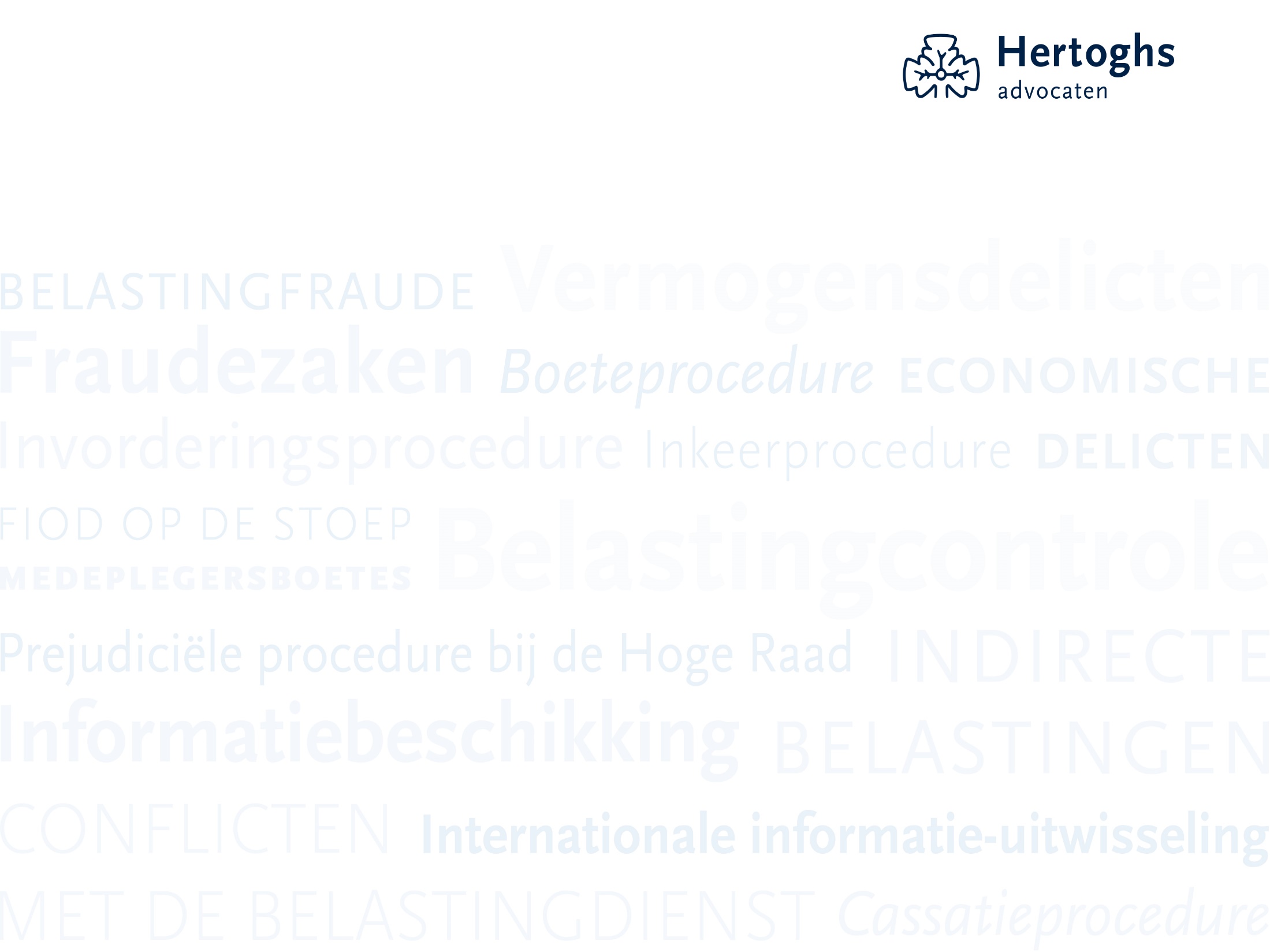 Medepleegboetes
Deelnemingsvormen uit het strafrecht in het (fiscale) bestuursrecht.

Vanaf 1 juli 2009 (4e tranche Awb): Artikel 5:1, lid 2, Awb: de overtreder is degene die de overtreding pleegt of medepleegt.

Vanaf 1 januari 2014: Artikel 67o AWR: in afwijking van art. 5:1 Awb ook doen pleger, uitlokker, medeplichtige.
5
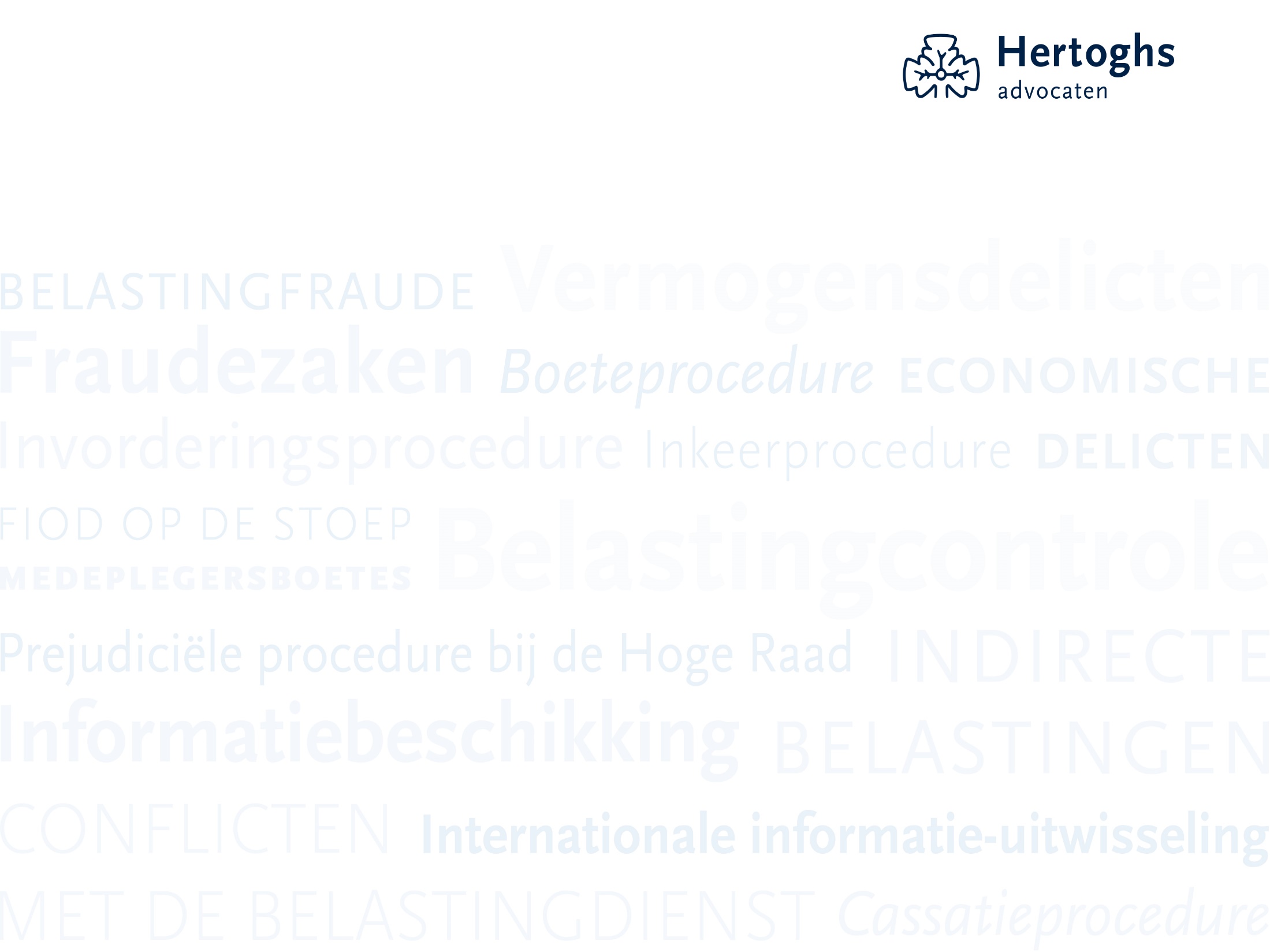 Medepleger en medeplichtige
Dubbel opzet: opzet op de bestanddelen van de delictsomschrijving en opzet op het medeplegen dan wel behulpzaam zijn.

HR 2 december 2014, ECLI:NL:HR:2014:3474:
Medeplegen: voldoende nauwe en bewuste samenwerking: intensiteit, onderlinge taakverdeling, rol in voorbereiding en uitvoering, belang rol verdachte. Accent ligt op samenwerking, minder op wie feitelijke handeling heeft verricht. Significante of wezenlijke bijdrage.
Medeplichtig: bevorderen en/of vergemakkelijken van een door een ander begaan misdrijf
6
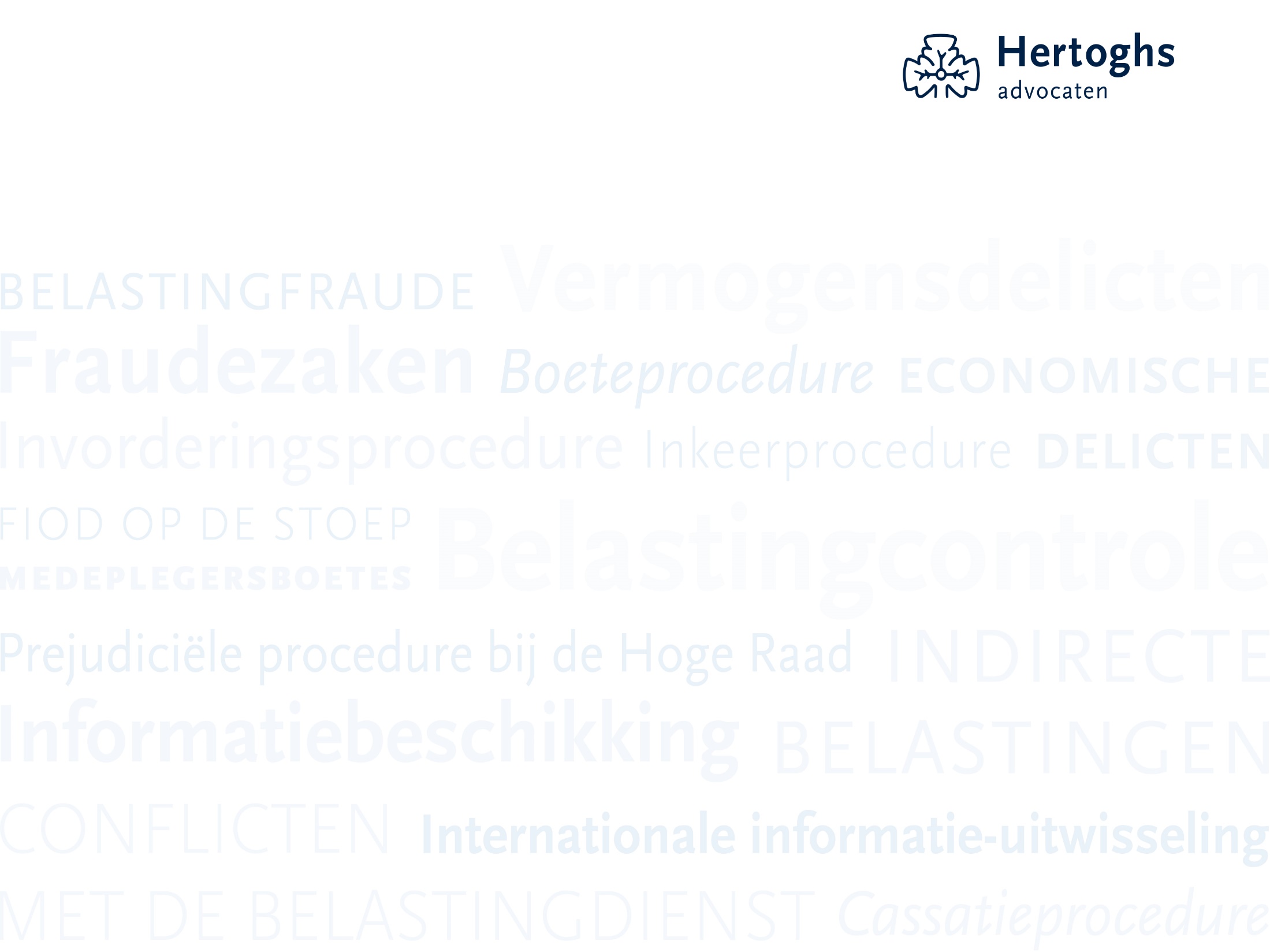 Prille ontwikkelingen jurisprudentie
Rechtbank Gelderland 24 april 2017, ECLI:NL:RBGEL:2017:2297
Vergrijpboete voor notaris € 30.600
Adviseert aannemer besparen overdrachtsbelasting
Verschillende aktes
Medeplegen na 1 juli 2009

Hof Arnhem 23 mei 2018 ECLI:NL:GHARL:2018:4680
Appelleren is riskeren € 55.000
Opzet ook bij aannemer (rol adviseursjurisprudentie?)
Geen pleitbaar standpunt 

Geen cassatie
7
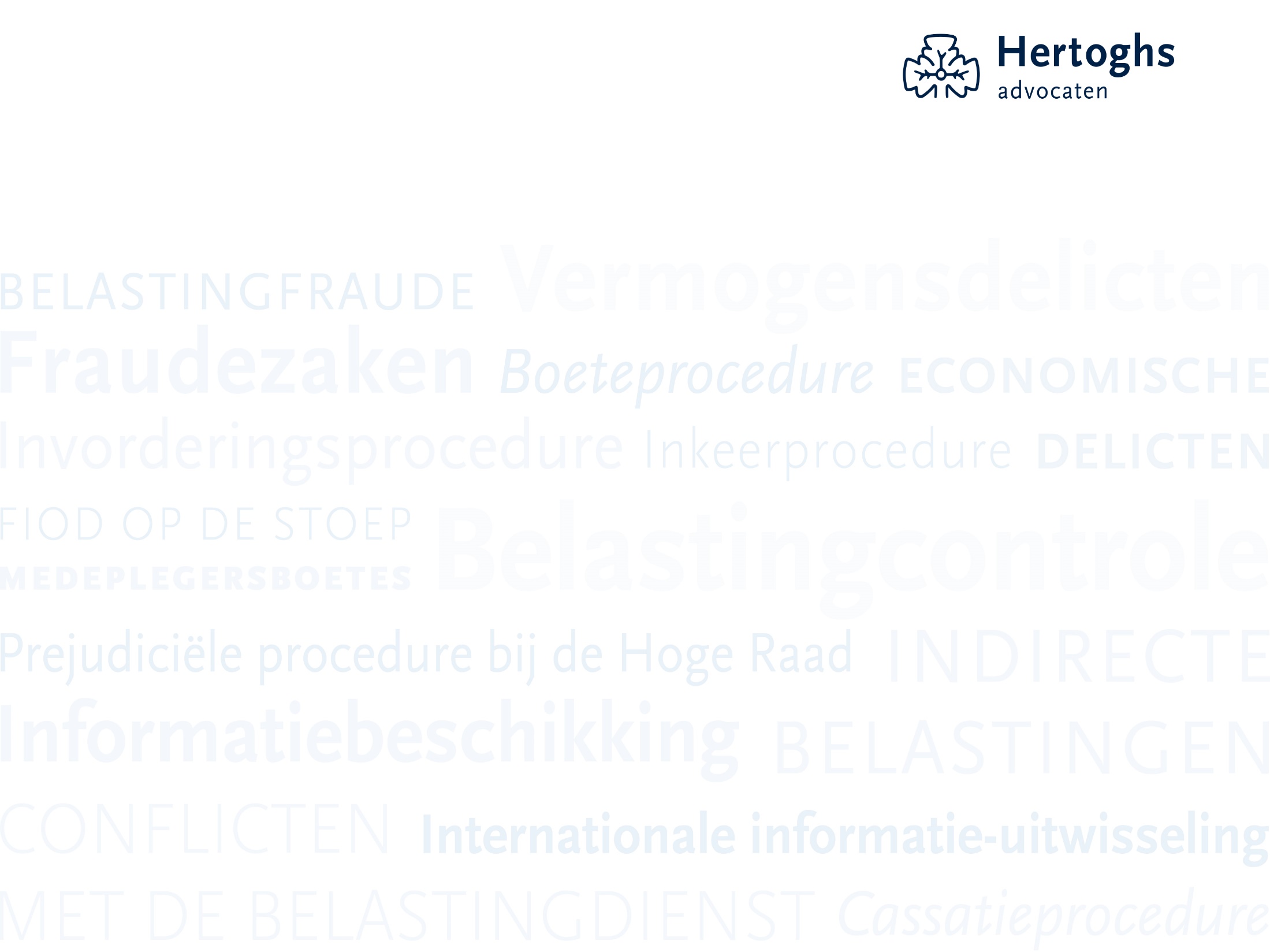 Kennisgeving voornemen
Schriftelijke kennisgeving voornemen vergrijpboete (artikel 5:53 Awb en paragraaf 12 BBBB)
Redelijke termijn voor een reactie (paragraaf 12.4 BBBB)
Inzage in het boetedossier (artikel 5:49 Awb)
Neem de tijd voor goed (intern) onderzoek
Reageer niet te snel en emotioneel
Inventariseer potentiële tegengestelde belangen
Wie kan nog namens wie optreden?
8
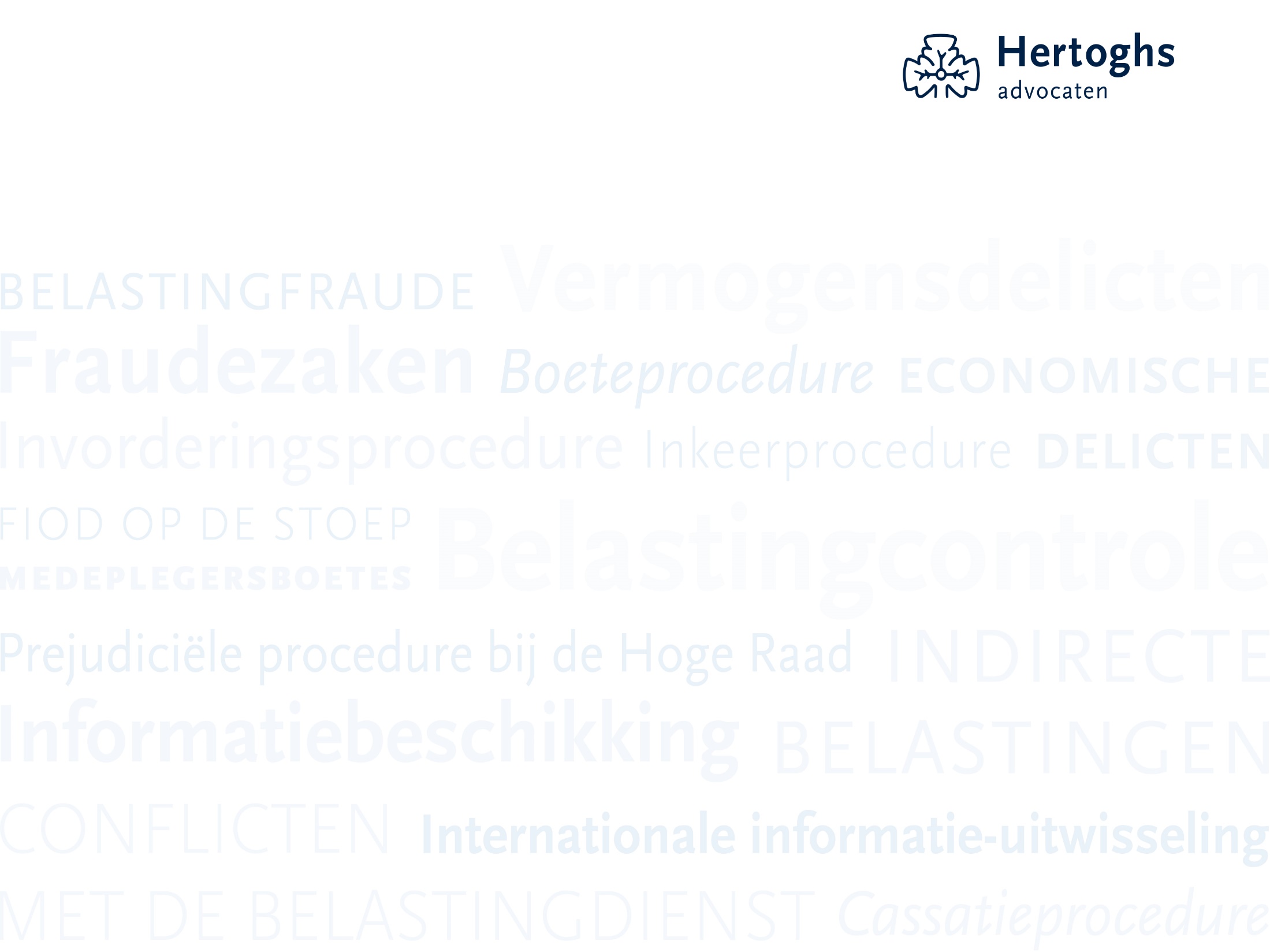 Boetedossier
Is het volledig?
Zitten stukken betreffende vereiste toestemming Directeur en DGBel in het dossier (paragraaf 2.6 BBBB)?
Behoren AAFD stukken tot dossier?
Inventariseer of stukken moeten worden toegevoegd
9
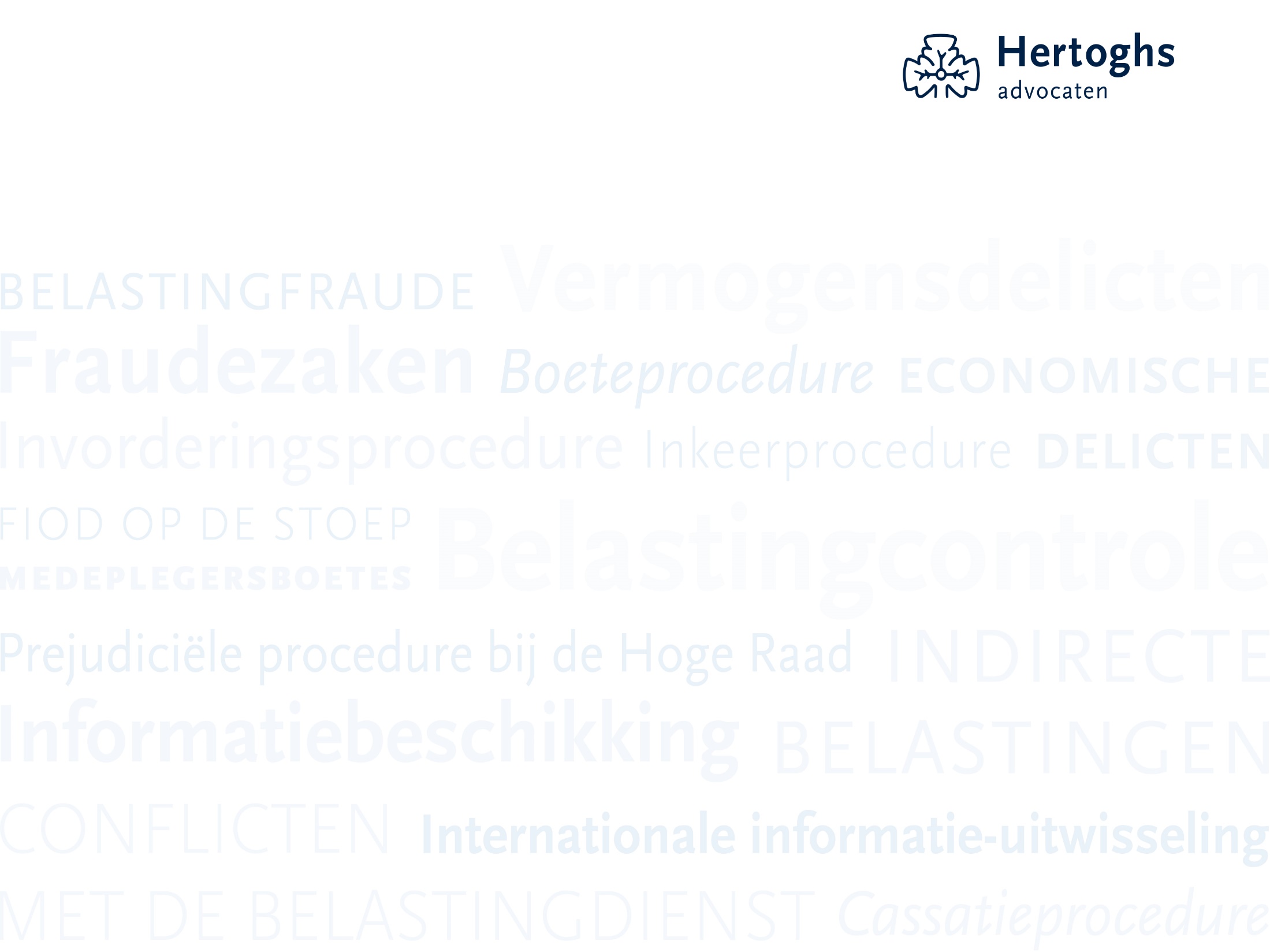 Bezwaarprocedure
Toch een boetebeschikking? Dan kan bezwaar worden gemaakt.
De overtreding is relevant: wat is de strafbare gedraging en wanneer vond die plaats?
Focus op opzet/grove schuld en pleitbaarheid standpunt
Ook focus op de juistheid van de aangifte? Perspectief?
Hoe gaat de adviseur om met de eigen cliënt?
Belang bij vrijpleiten eigen cliënt?
Goed onderzoek is nodig. Heeft cliënt wel conform advies gehandeld?
10
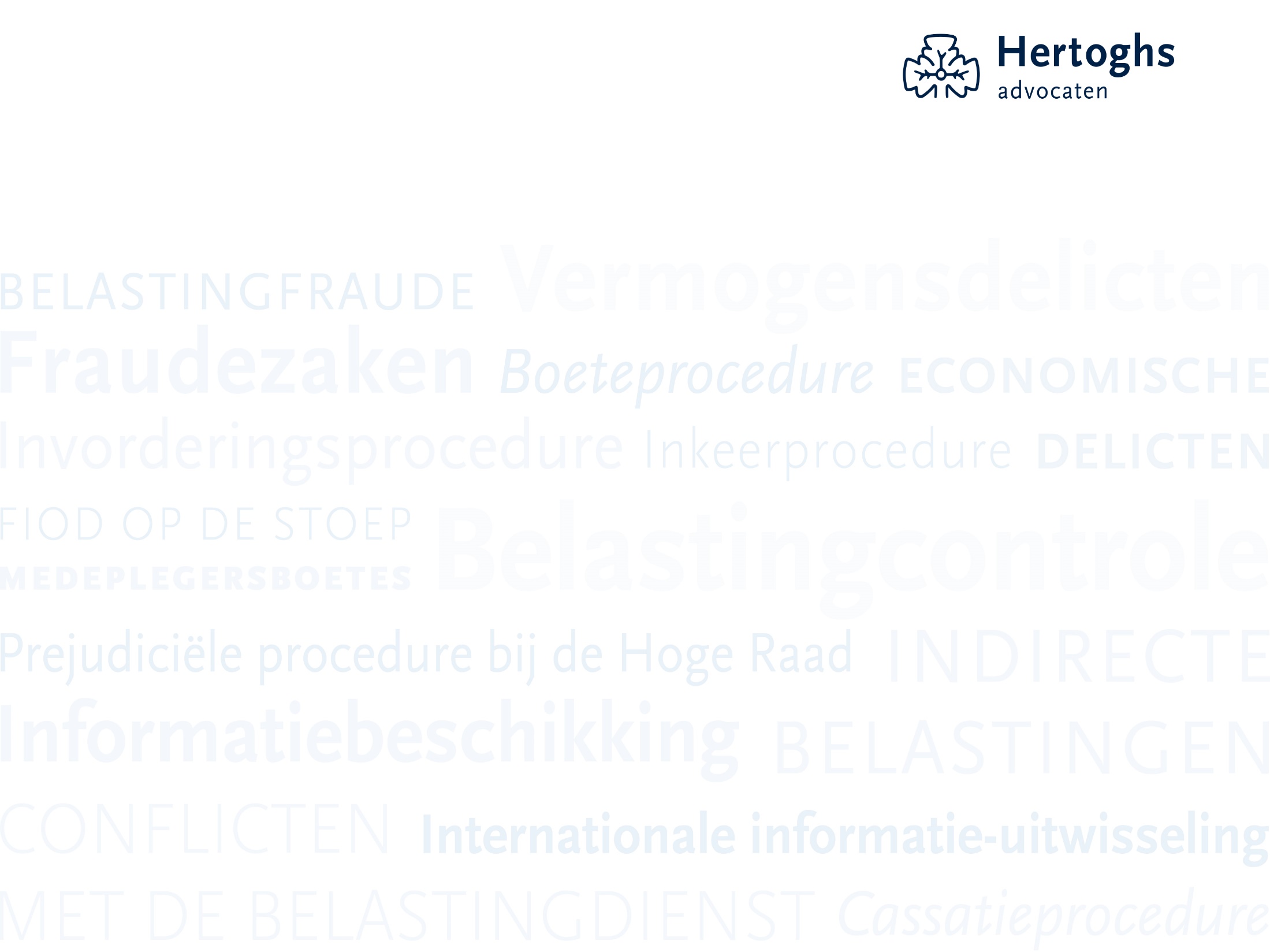 Suppletieplicht
Artikel 10a AWR:
In bij AMvB aan te wijzen gevallen kunnen belastingplichtigen of inhoudingsplichtigen worden gehouden de inspecteur eigener beweging mededeling te doen van onjuistheden of onvolledigheden in voor de belastingheffing van belang zijnde gegevens en inlichtingen die hun bekend zijn of zijn geworden.
Artikel 15, eerste lid UB OB:
Zodra de belastingplichtige constateert dat hij een aangifte over een tijdvak in de afgelopen vijf kalenderjaren onjuist of onvolledig heeft gedaan waardoor te veel of te weinig belasting is betaald, is hij gehouden alsnog bij wijze van suppletie de juiste en volledige inlichtingen, gegevens of aanwijzingen te verstrekken.
11
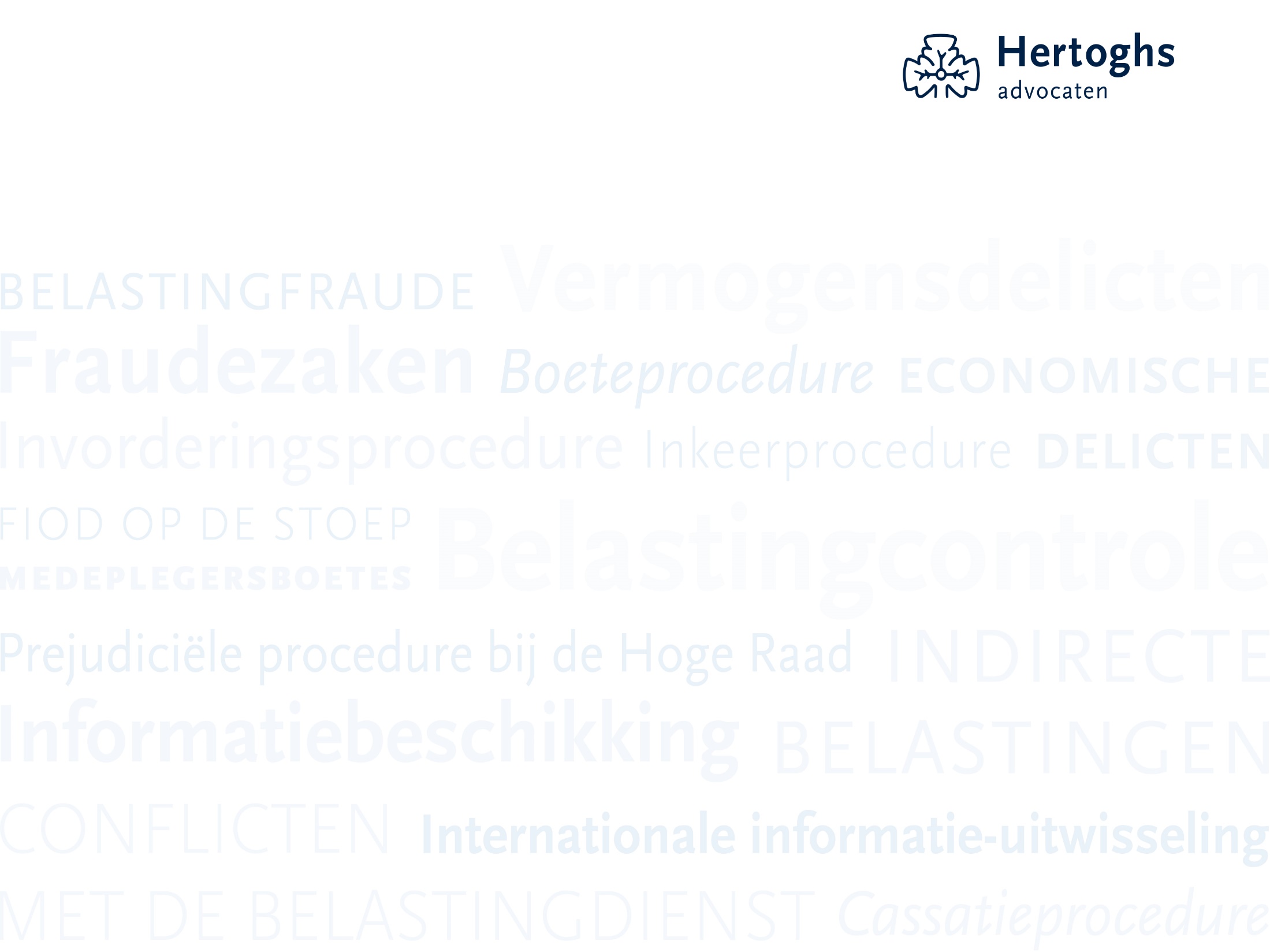 Suppletie btw
Hoe en wanneer?
Zodra belastingplichtige onjuistheid constateert: zo spoedig mogelijk melden op de door de inspecteur aangegeven wijze.
Voordat belastingplichtige weet of redelijkerwijs kan vermoeden dat inspecteur bekend is of bekend zal worden met de onjuiste/onvolledige aangiften. 
Dezelfde formule als de inkeerregeling.
12
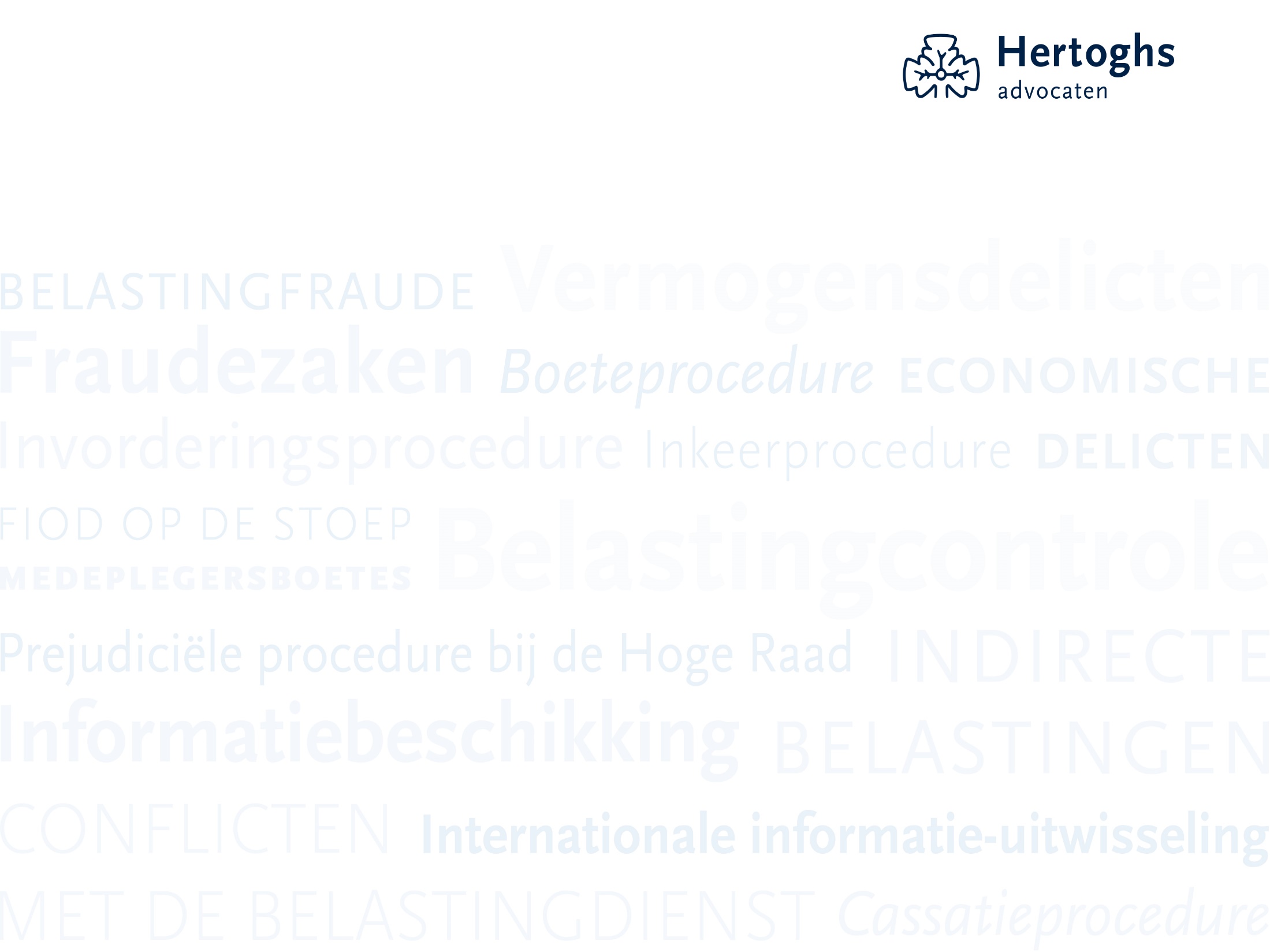 Suppletieplicht- medepleegboete
Boete adviseur:
Medepleger/medeplichtig.
Medeplegen: voldoende nauwe en bewuste samenwerking met cliënt.
afhankelijk van feiten en omstandigheden (bijv. afspraken over indienen BTW-suppletie).
13
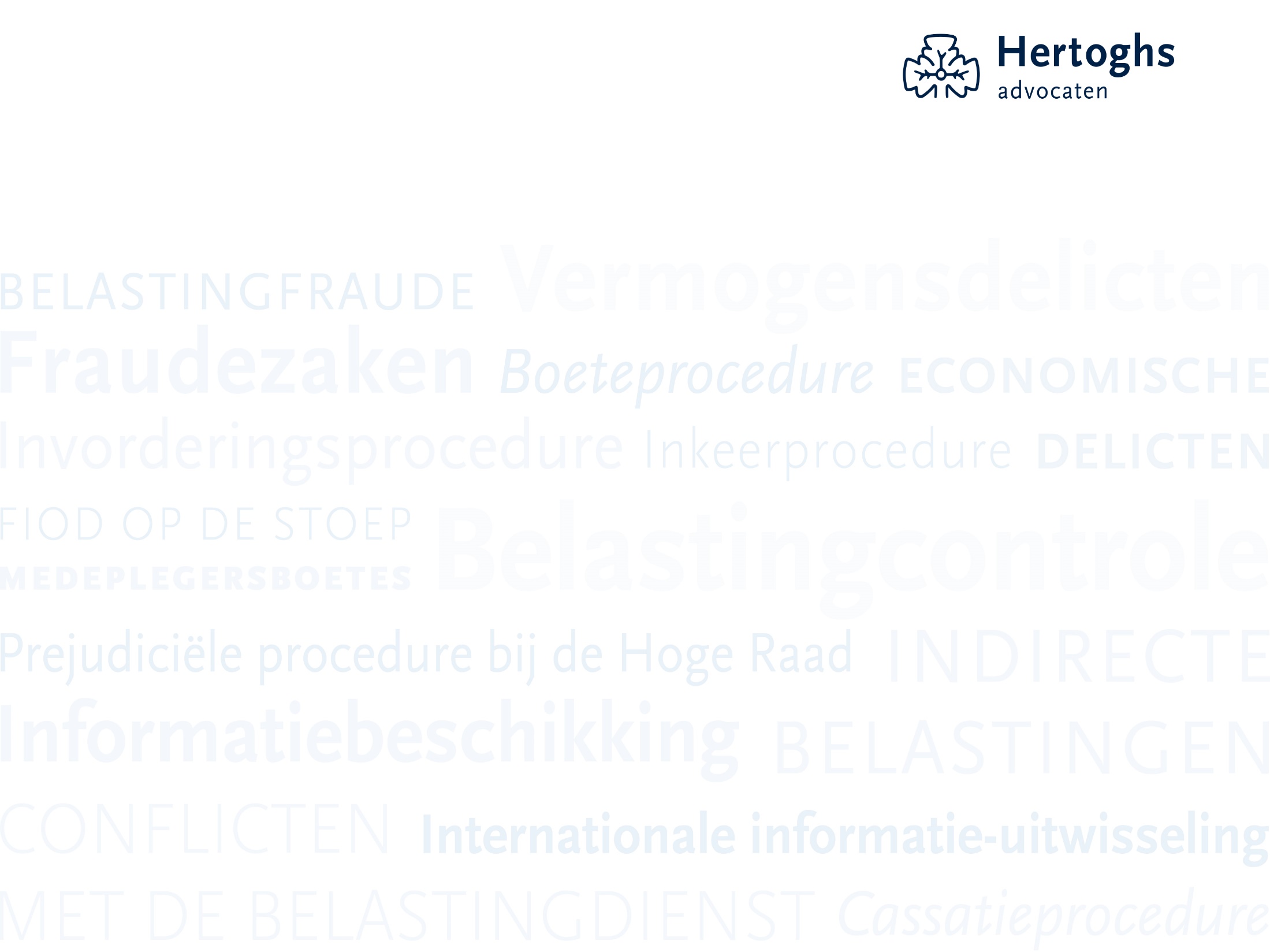 Artikel 10a AWR - boete
Rechtbank Noord-Holland 30 november 2017, ECLI:NL:RBNHO:2017:9859
Boekenonderzoek bij vof, nihilaangiften ob
Te weinig btw voldaan
2011: € 21.110
2012: € 24.210
Naheffingsaanslag en vergrijpboete aan vof
Nihilaangiften OB ingediend omdat belastingplichtige geen administratie aanleverde
Waarschuwing adviseur: suppleren
Geen suppletie ingediend
14
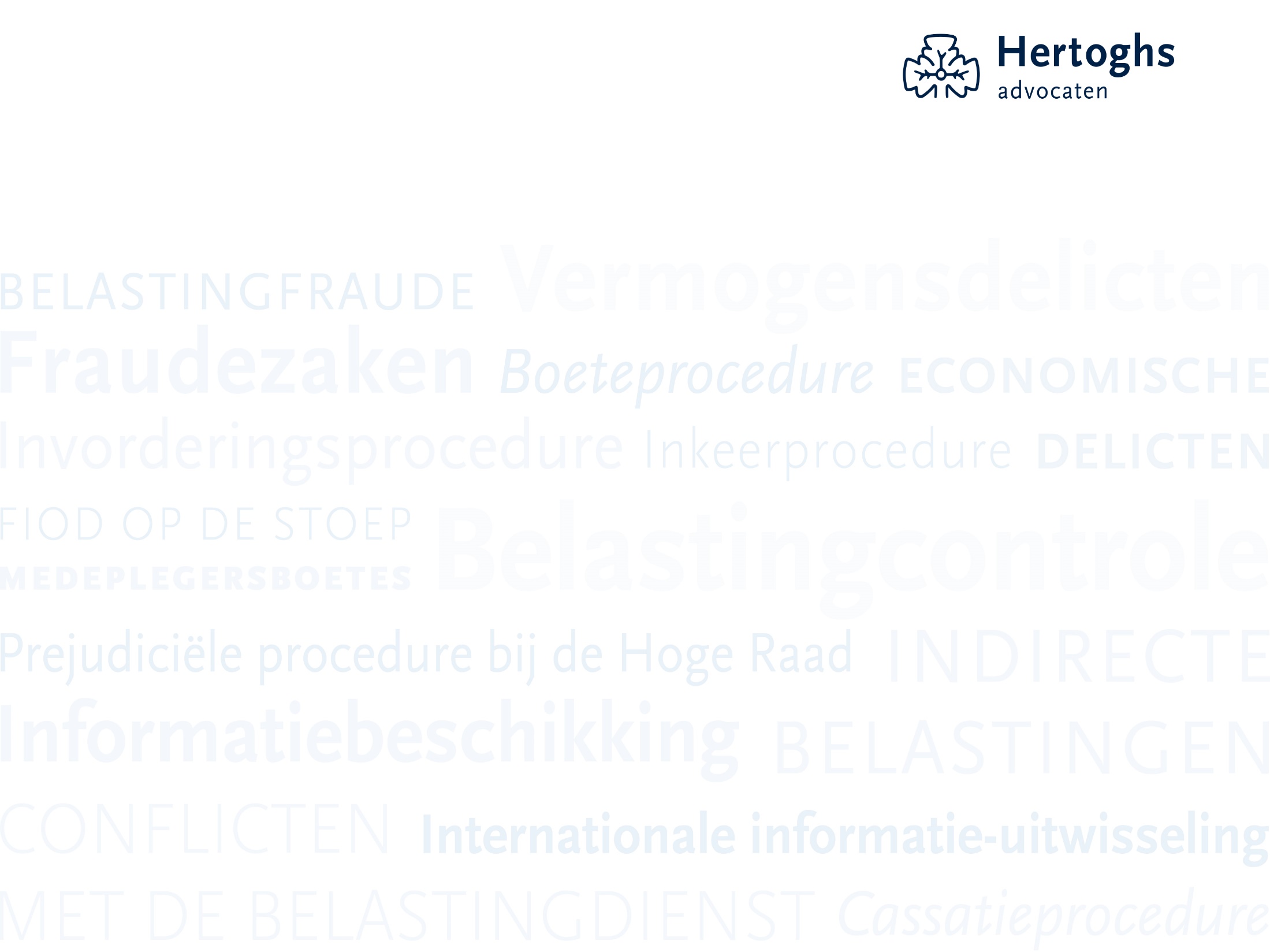 Artikel 10a AWR - boete
Uit verhoor adviseur en mede-eigenaar vof:
“De heer [X] constateerde dat het niet goed ging met het bedrijf en dat het in financiële moeilijkheden verkeerde. Er was feitelijk geen geld om omzetbelasting te betalen. Omdat het naar zijn idee een levensvatbare onderneming was met genoeg potentieel en hij geen gezin (man, vrouw en kinderen) kapot wilde laten gaan besloot hij nihilaangiften omzetbelasting in te dienen en de suppletieaangiften achterwege te laten.” 

Bij jaarrekening rechttrekken met suppletie 
Adviseur stelde aangifte op en diende in, cliënt betaalde btw
15
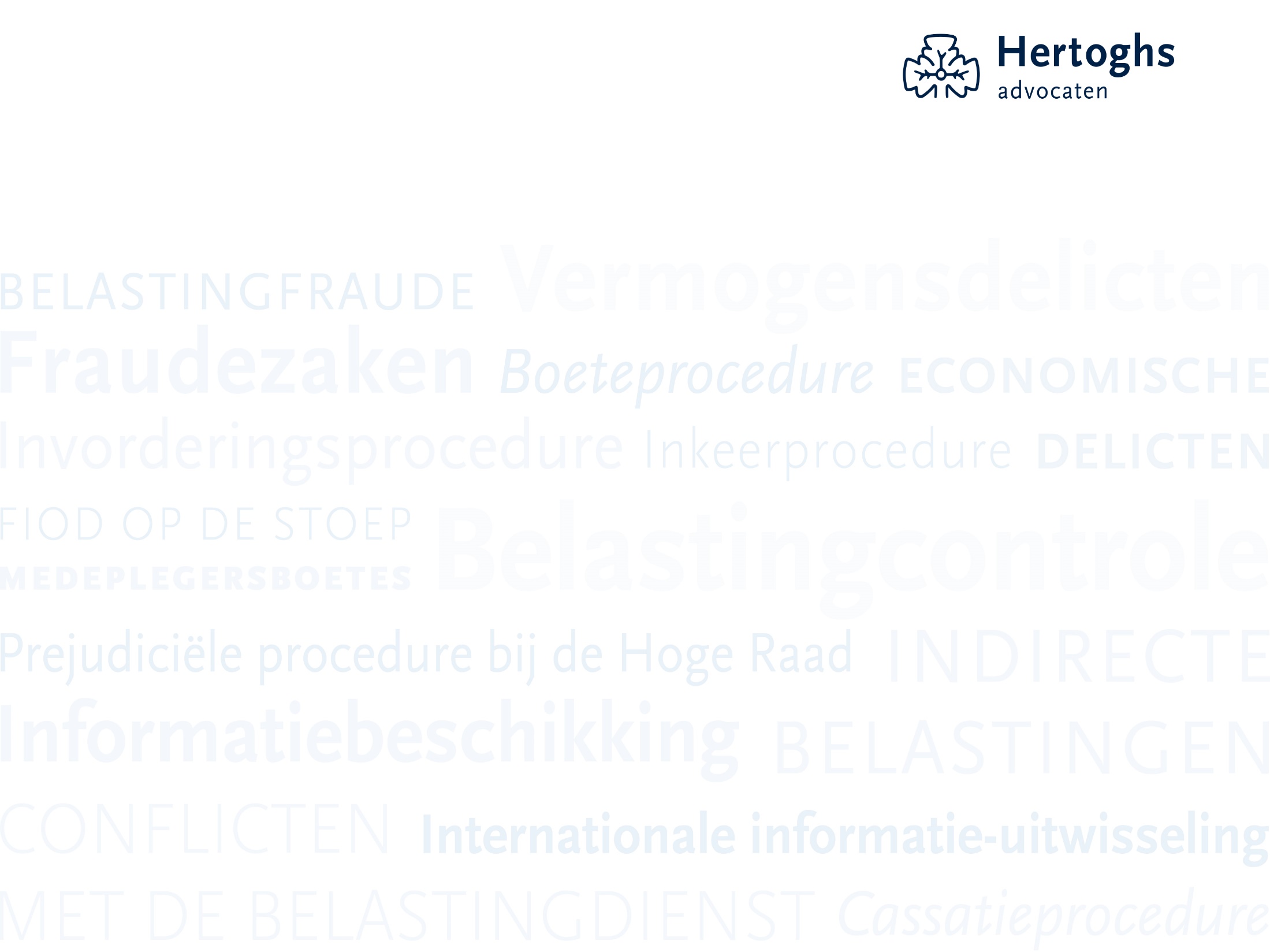 Artikel 10a AWR - boete
Medepleegboete
medeplegen opzettelijk niet tijdig indienen van suppleties voor de omzetbelasting

Oordeel rechtbank
Bewust nihilaangiften in overleg (nauwe en bewuste samenwerking)
Gekozen om geen suppletie in te dienen
Terecht medepleegboete
16
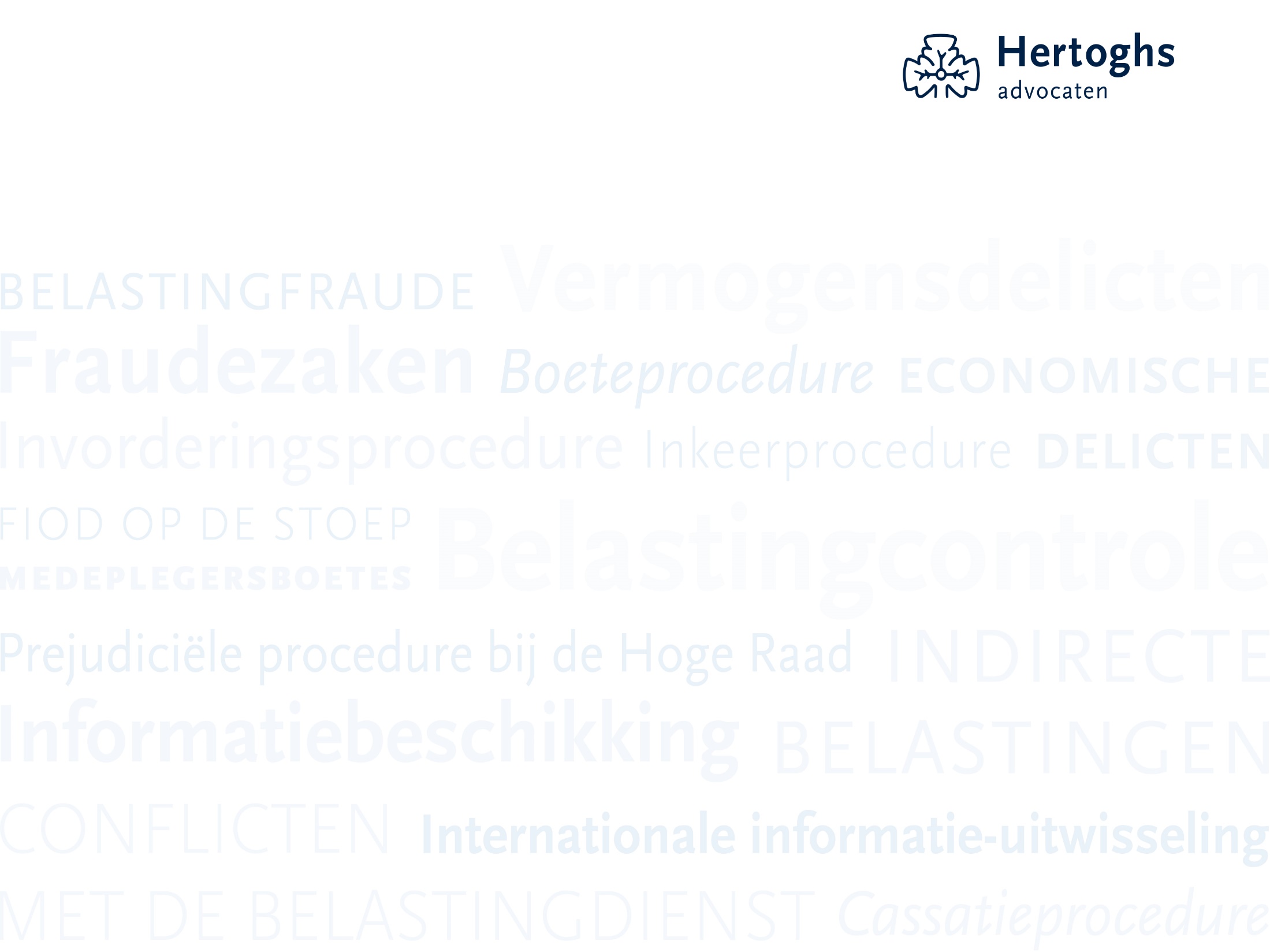 Verweren artikel 10a AWR
Hof ‘s-Hertogenbosch 10 juli 2018 (ECLI:NL:GHSHE:2018:2879)
Geen strafrechtelijke vervolging 10a AWR.
Suppletieplicht in strijd met nemo-teneturbeginsel (verbod van zelfincriminatie)
Geen aangifte gedaan (Rechtbank Noord-Nederland 12 juli 2018, ECLI:NL:RBNNE:2018:2759)
Overgangsrecht (zodra-moment vóór 1 januari 2012)
Strafrecht: rechtbank Oost-Brabant 27 september 2016, ECLI:NL:RBOBR:2016:5247 
Fiscaal: rechtbank Zeeland-West-Brabant 9 maart 2018, ECLI:NL:RBZWB:2018:1650
17
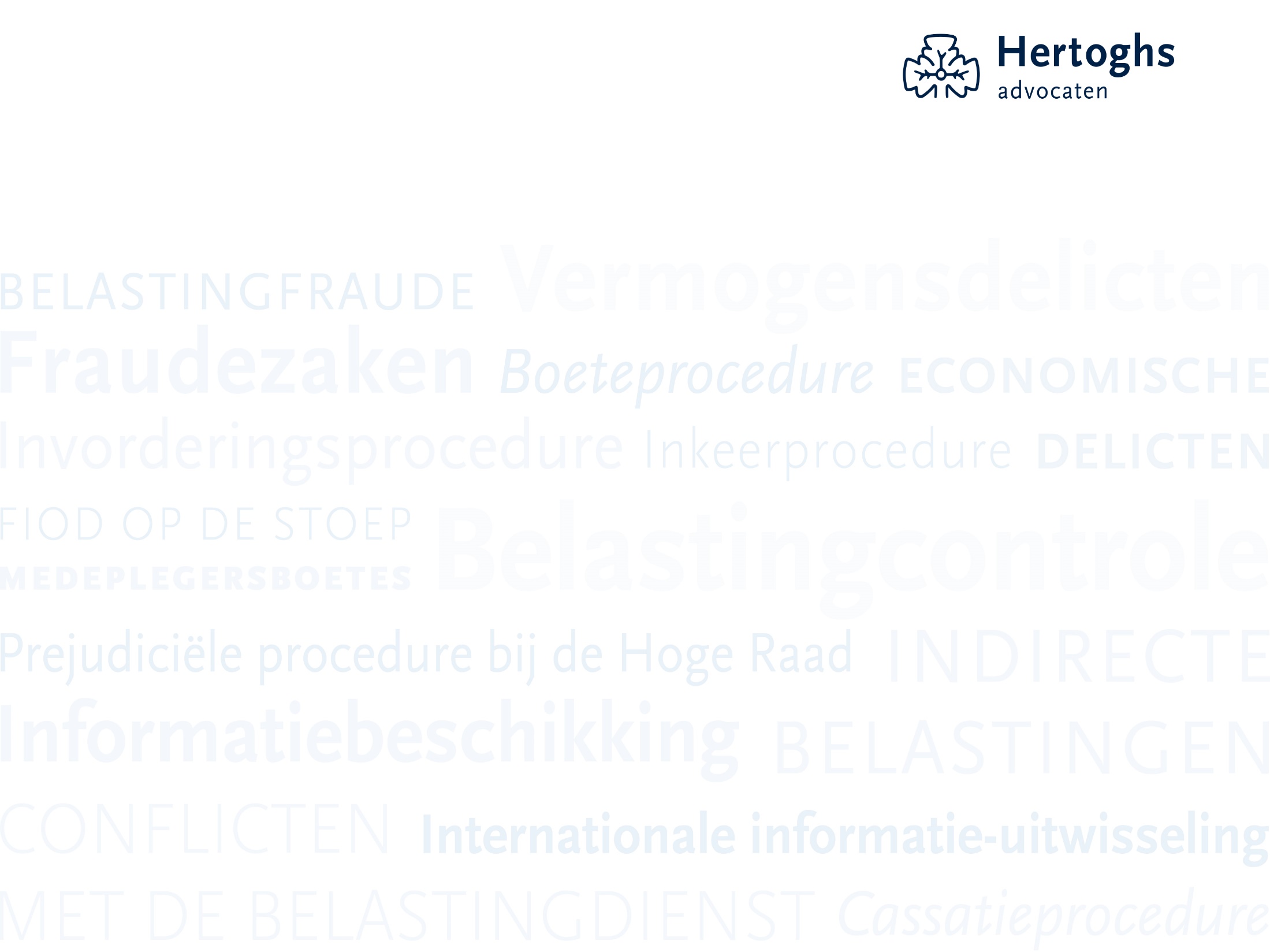 Artikel 10a AWR – WWFT-melding
Par. 4.4.3 Richtsnoeren WWFT (NBA): meldplicht WWFT bij vermoeden belastingfraude.

In het geval dat het voor een belastingplichtige pas na indiening van een aangifte duidelijk wordt dat deze onjuist is gedaan en waarbij ook geen voorwaardelijke opzet wordt vermoed is geen sprake van belastingfraude en dus ook niet van witwassen. Indien de belastingplichtige vervolgens de aangifte wijzigt of aanvult (de zogenoemde suppletieaangifte of aanvullende aangifte) hoeft dan ook niet gemeld te worden. Indien de belastingplichtige echter niet bereid is tot een suppletieaangifte ontstaat alsnog opzet om te weinig belasting te betalen en dient dit te worden gemeld.
18
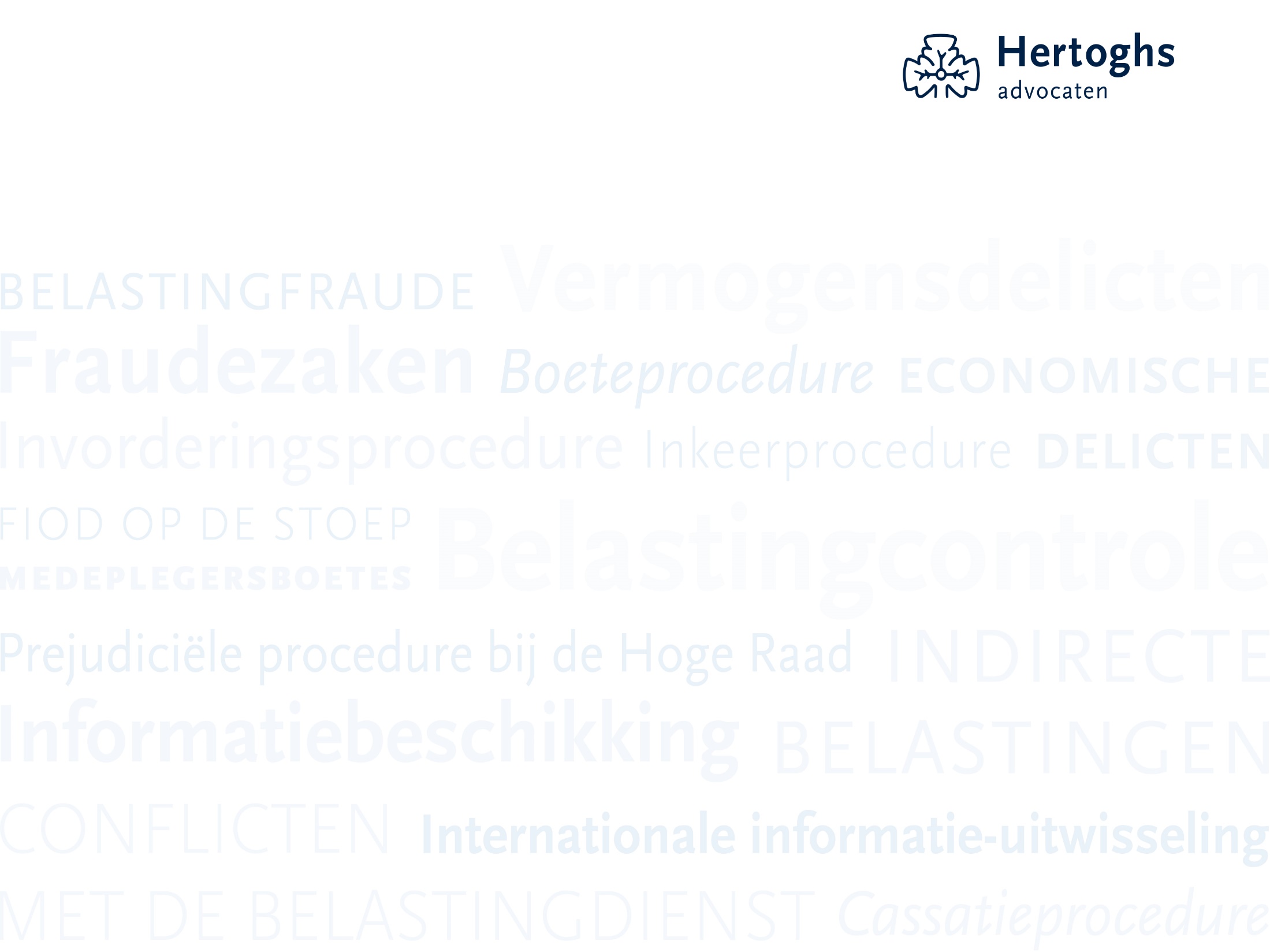 Procederen
Strategie, opbouw zaak
Bezwaar: inzage en hoorgesprek
Beroep: compleet dossier
Schot hagel of scherpschieten?
Cassatie is zinloos?
19
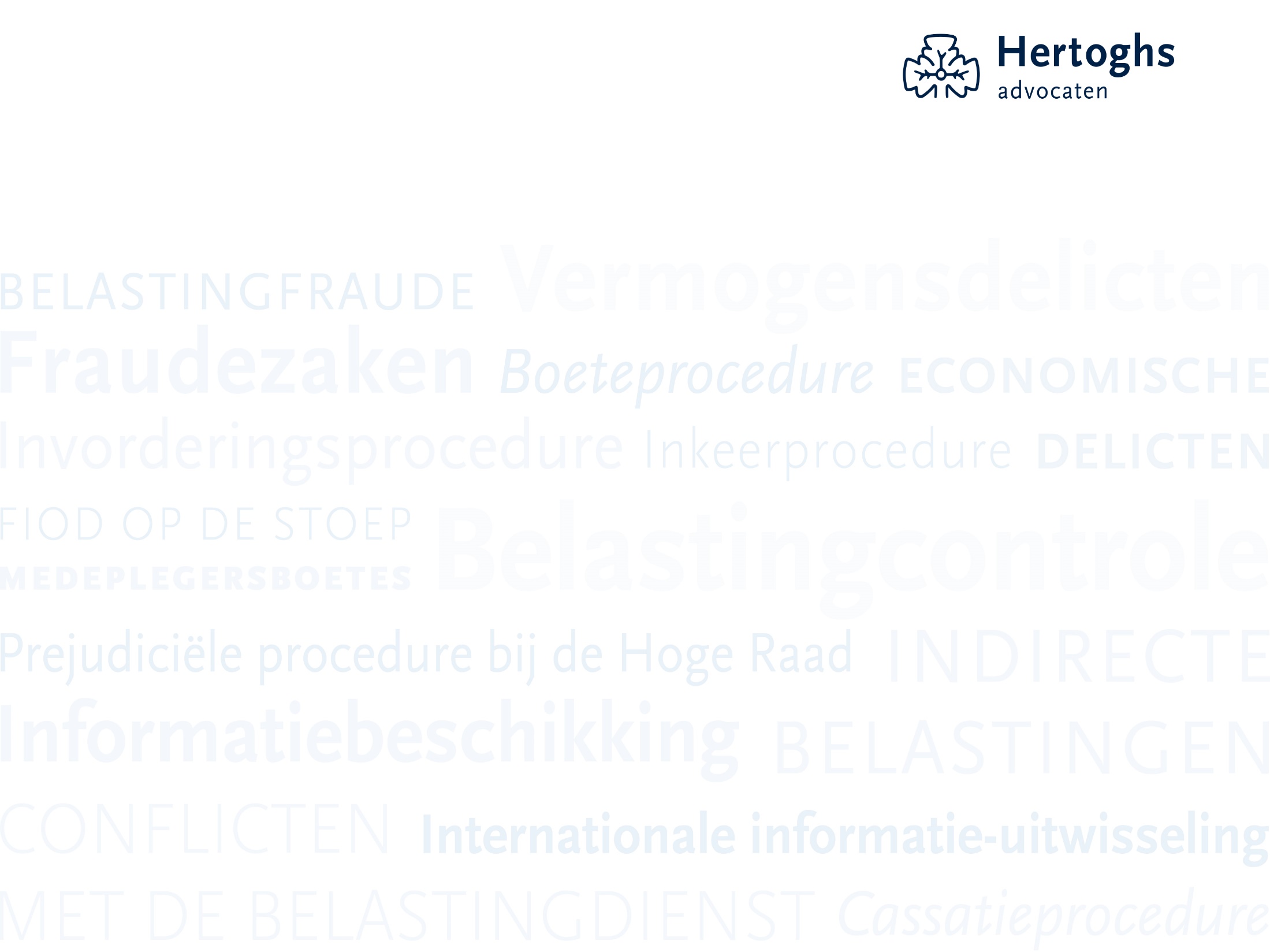 Aansprakelijkstelling en verweren
Hof Den Bosch (ECLI:NL:GHSHE:2018:4207)
Aansprakelijkstelling omzetbelasting
Boekenonderzoek in 2003
2004 strafrechtelijk onderzoek onjuiste aangiften ob
Veroordeelt voor carrousselfraude
2008: naheffingsaanslag omzetbelasting 
2009: heropenen vereffening
2010: bestuurder aansprakelijk gesteld (36 IW)
20
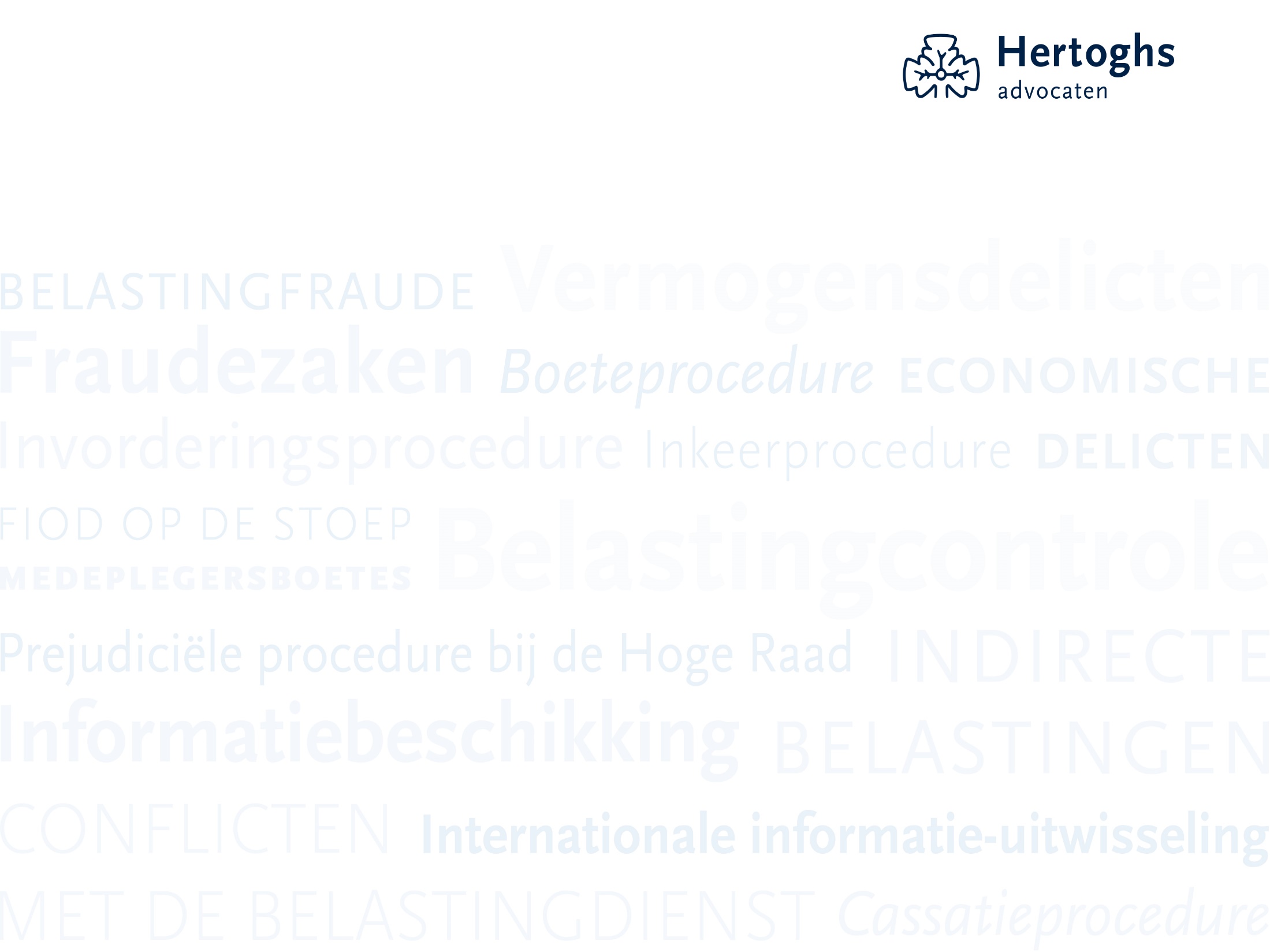 Aansprakelijkstelling en verweren
Aanslag 2003: dagtekening
Op voorgeschreven wijze bekendgemaakt, na 5 jaar. Te laat, geen aansprakelijkstelling
Aanslag 2004: ontvanger stelt ketenbewijs
Hof: nee verschillen transacties en betrokkenen zijn te groot.
Rente: Hof geen verwijt voor periode geen bestuurder meer (geen aansprakelijkstelling voor rente mogelijk)
Cassatie?
21
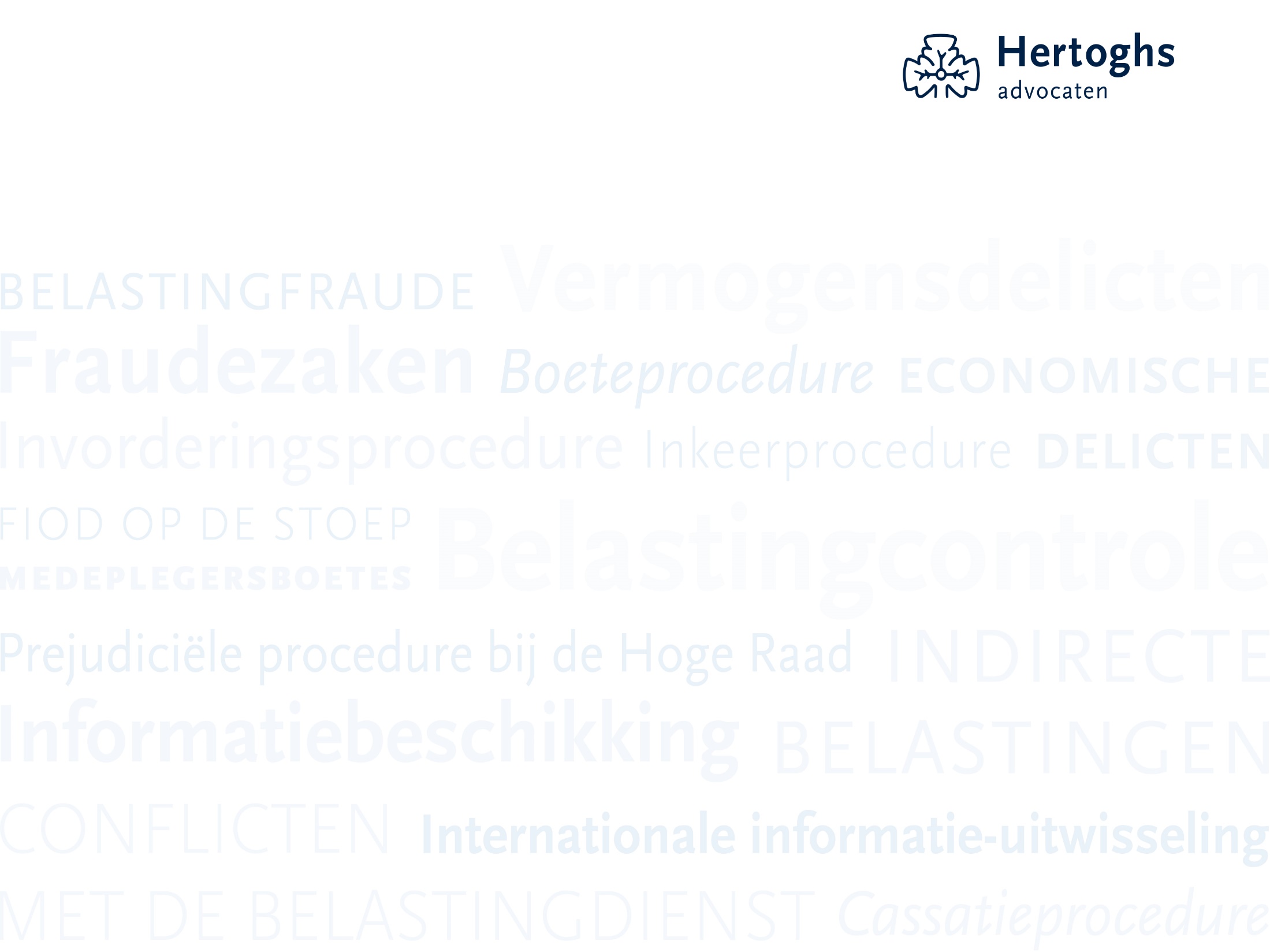 Tot slot
Kansen genoeg
Grensverkenning BD
Haastige spoed is zelden goed
Analyseer positie
Schikken kan, maar bouw positie op
22
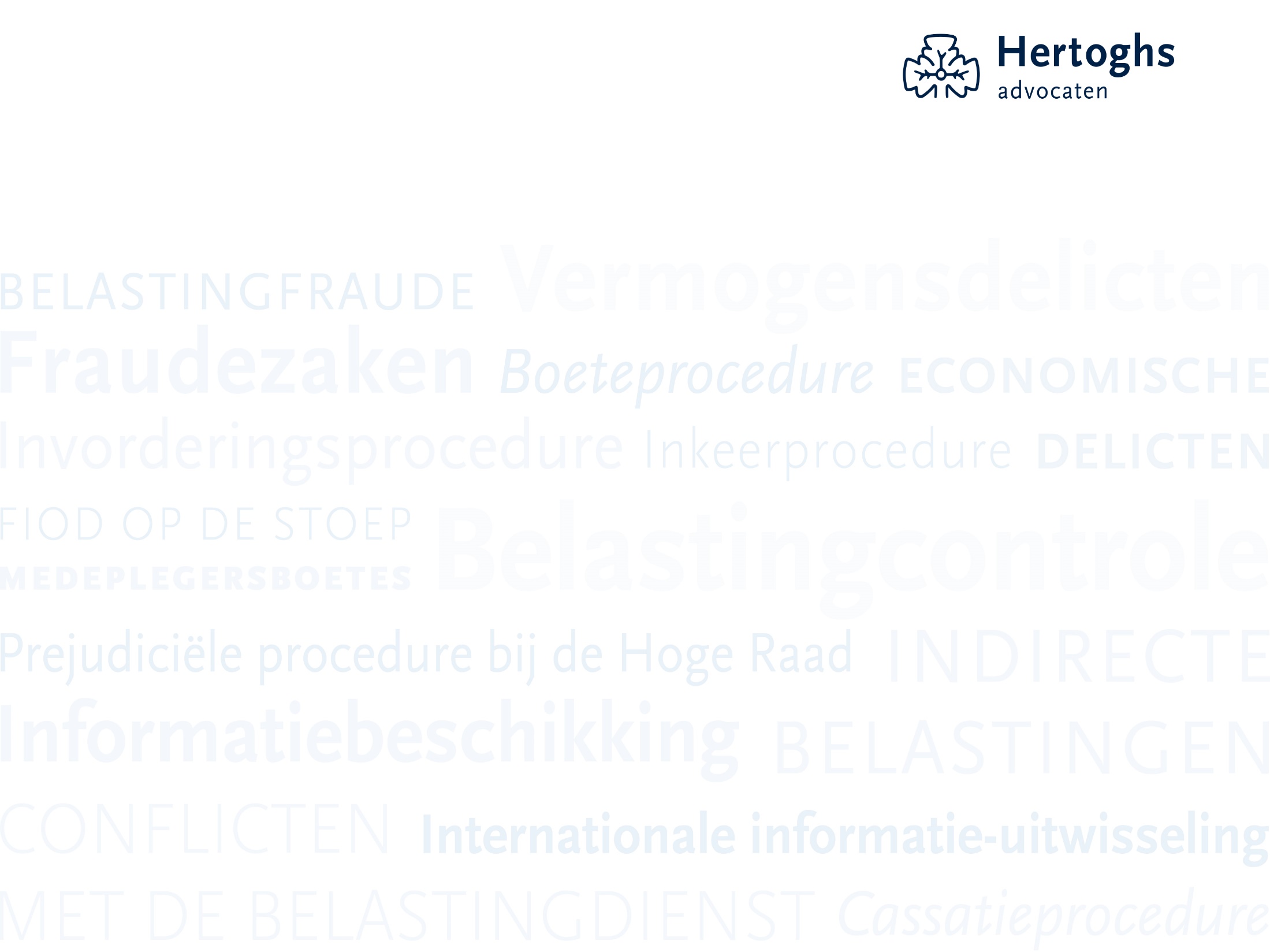 Deel II – Stellingen
23
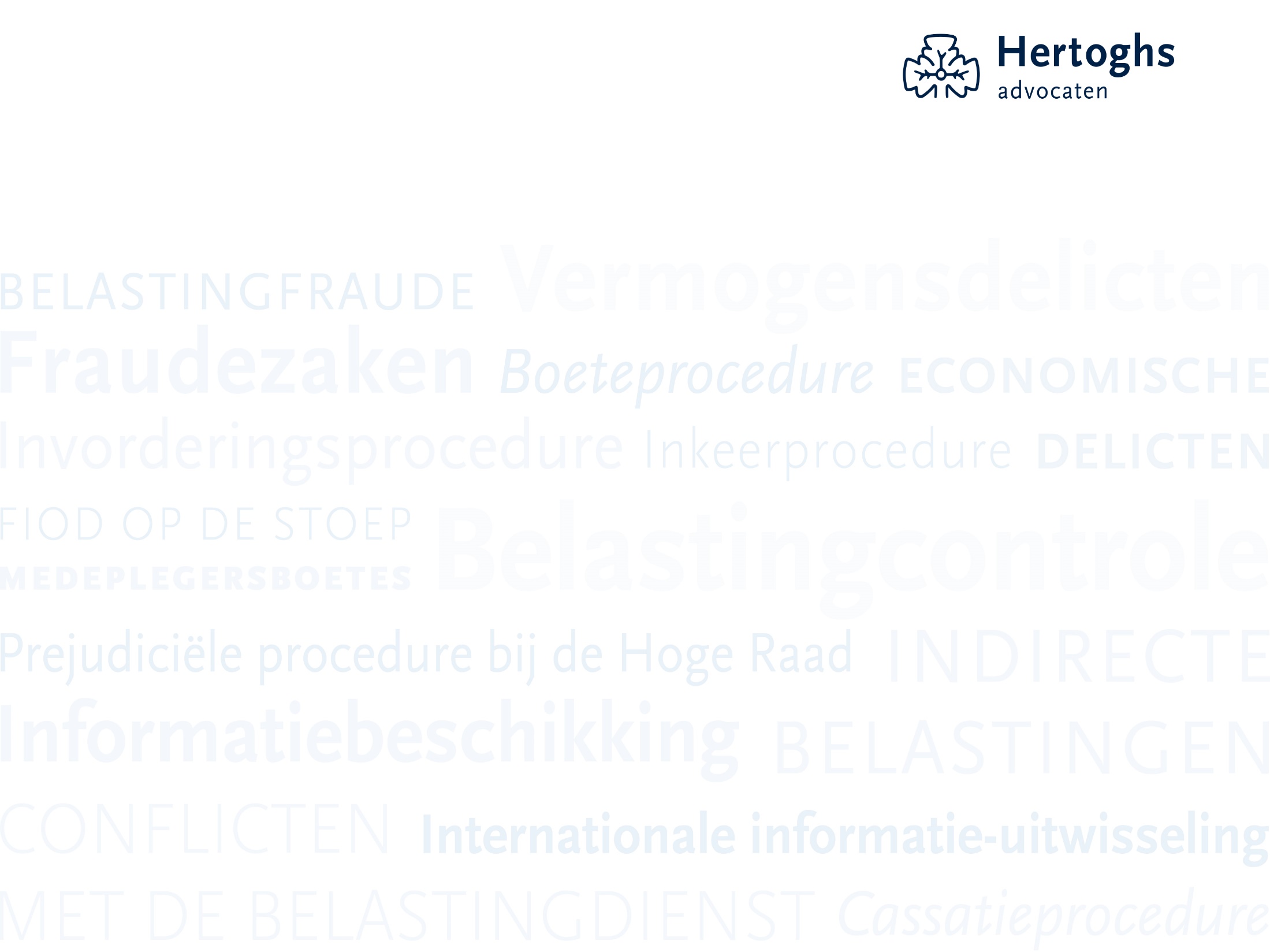 Stelling 1
Medepleegboete

De inspecteur laat tijdens een bespreking weten dat hij een medepleegboete zal opleggen als het correctievoorstel niet zal worden geaccepteerd.
Meld je dit aan de cliënt? 
Meld je dit intern? 
Hoe ga je met deze melding om?
24
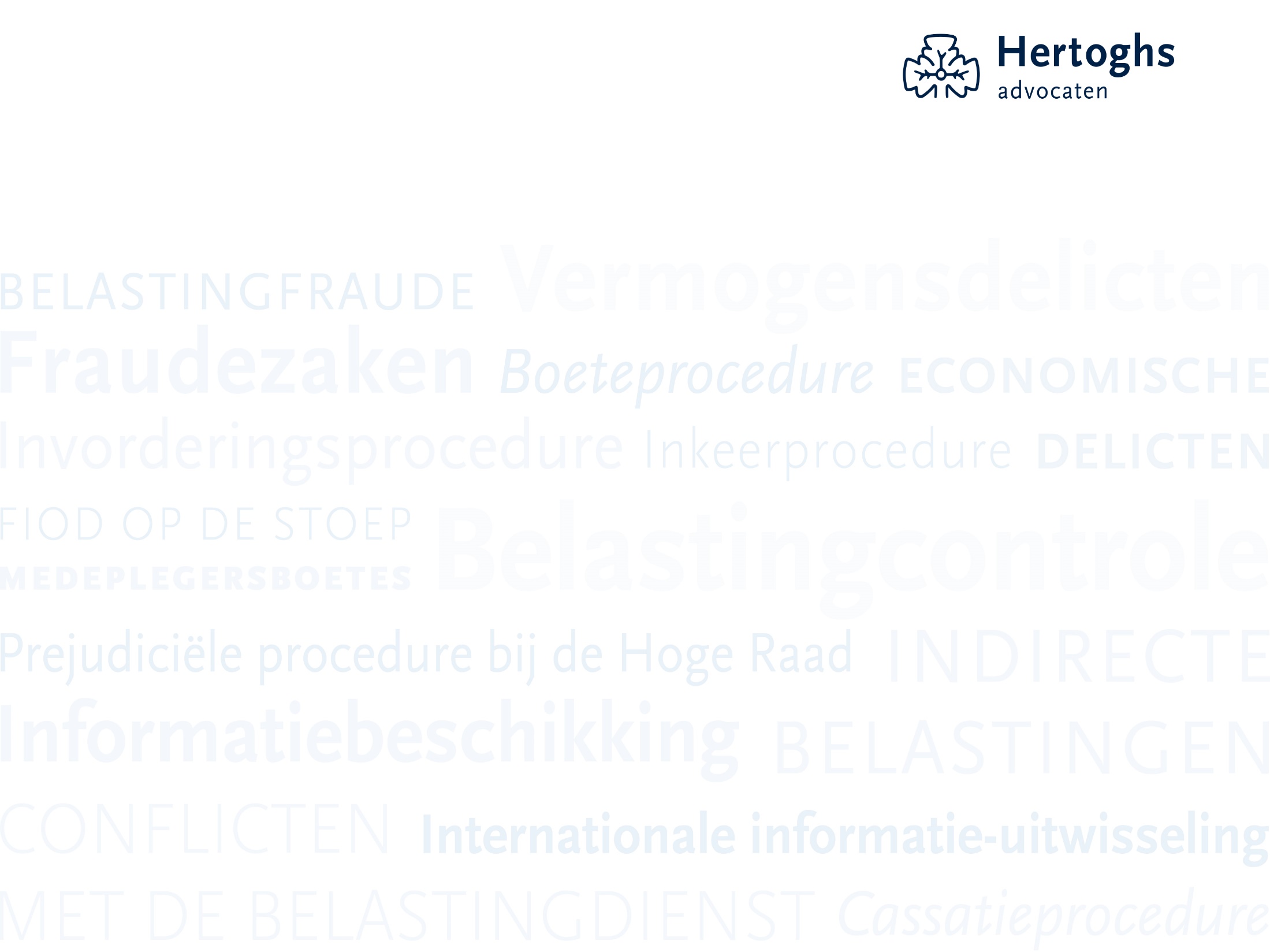 Stelling 2
Suppletie

Cliënt geeft op enig moment aan dat hij de administratie nog niet op orde heeft en vraagt aan jou om een nihilaangifte voor de omzetbelasting in te dienen. Ook het volgende kwartaal is die situatie ongewijzigd. Tijdens een later gesprek bekent hij dat hij ook in financiële zin wat krap zit. Eigenlijk is de conclusie dat deze cliënt onjuiste aangiften omzetbelasting indient.  

Dien je de nihilaangiften in?
Dien je na 3 nihilaangiften nog steeds nihilaangiften in?
Wat doe je als na het opmaken van de jaarrekening de cliënt niet wil suppleren?
Moet je melden?
Welke risico’s loop je?
25
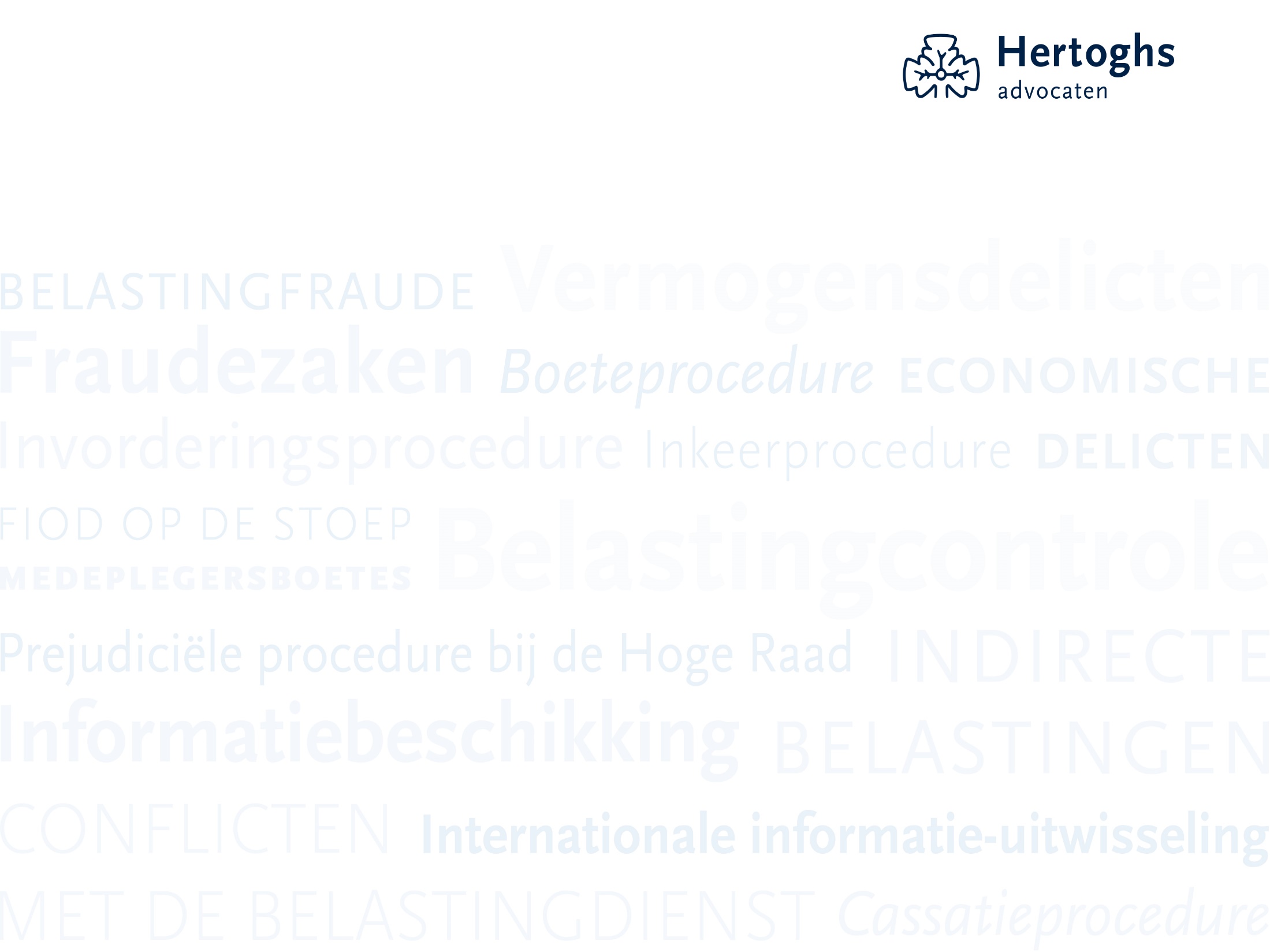 Stelling 3
Medepleegboete

Na een dag hard werken tref je thuis een blauwe enveloppe aan. Tot jouw grote schrik wordt een medepleegboete van € 50.000 aangekondigd. Wat doe je?
Je houdt het stil en neemt zelf contact op met de Belastingdienst want je lost dit wel even op. Er is vast niks aan de hand.
Je bespreekt dit op kantoor en trekt samen op richting de Belastingdienst.
Je bespreekt dit op kantoor en met de cliënt en trekt samen op richting de Belastingdienst.
Je bespreekt dit op kantoor en met de cliënt en trekt samen op richting de Belastingdienst maar laat je wel afzonderlijk adviseren.
26
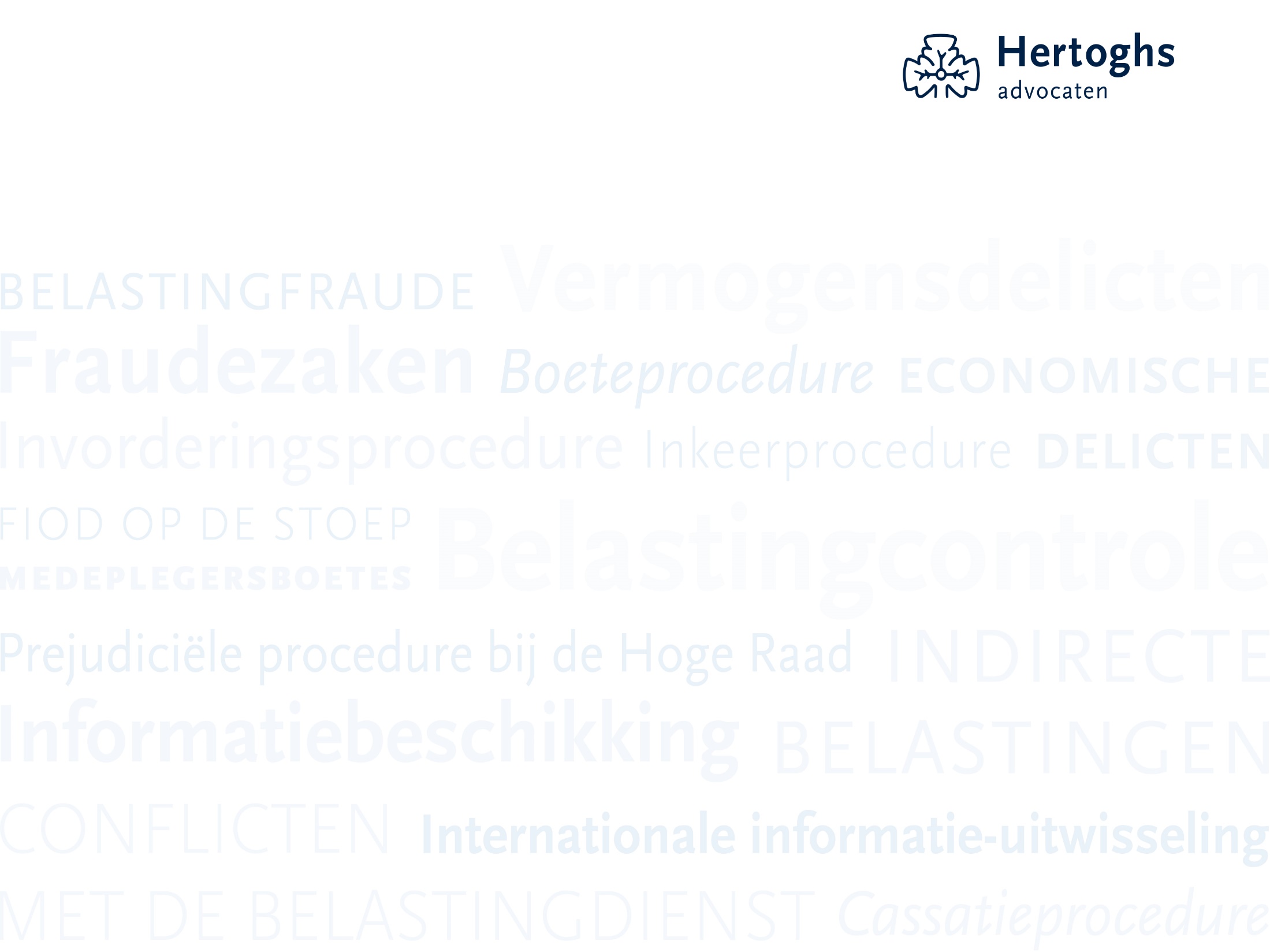 Stelling 4
Informatieplicht

Tijdens een boekenonderzoek bij jouw cliënt stelt de inspecteur vragen over jouw betrokkenheid bij het indienen van de aangifte. Wie diende de aangifte in, wie stelde de aangifte op, wist je dat de Jan eigenlijk de beslissingen voor zijn bedrijf niet in Curaçao maar in Nederland neemt? 

Beantwoord je deze vragen?

2.   Wat zijn de risico’s?
27
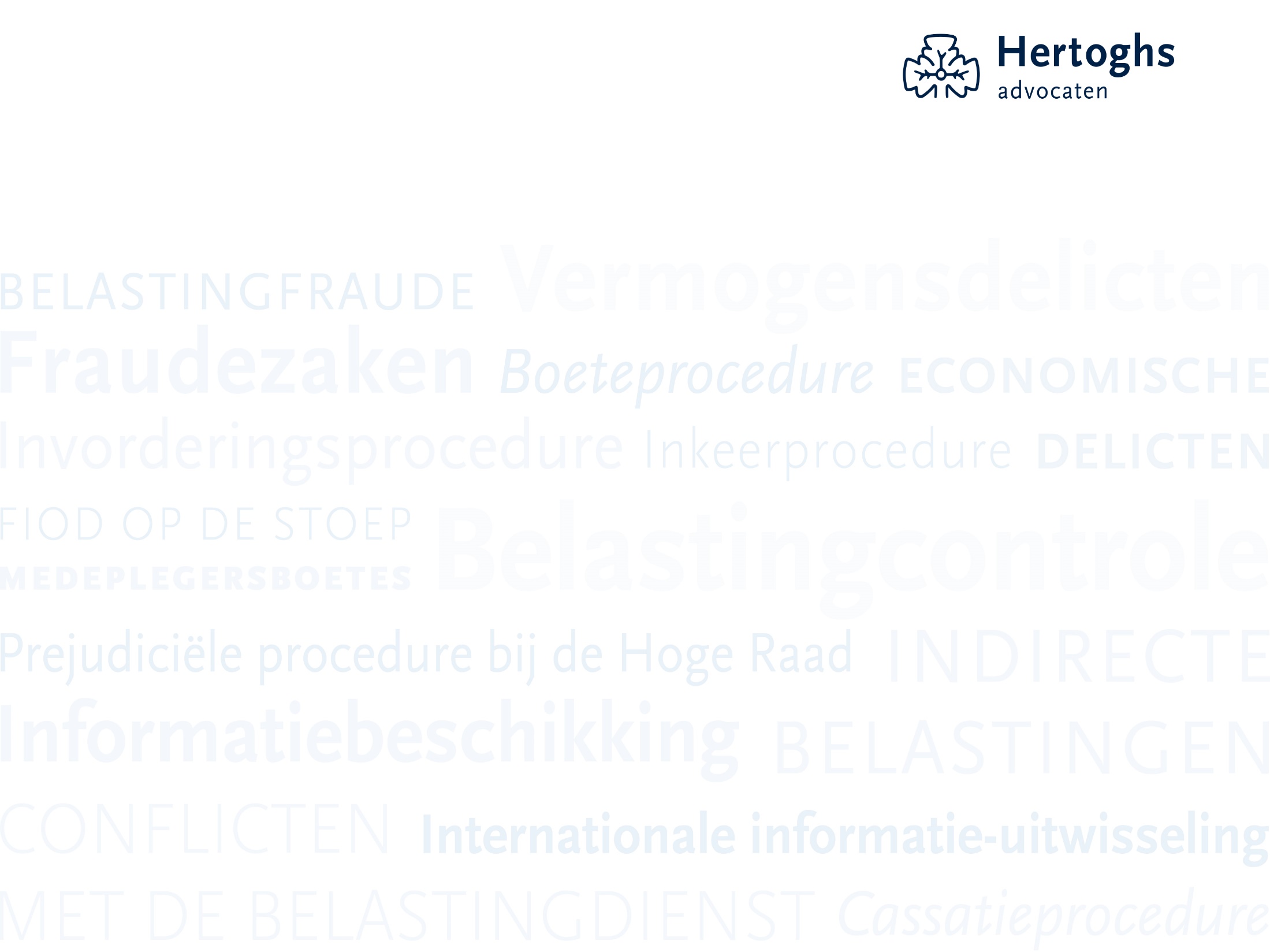 Stelling 5
Informatieplicht

De inspecteur verzoekt diverse keren om informatie. Nadat enige informatie is verstrekt vindt de ondernemer het wel mooi geweest. De informatie die nu wordt gevraagd gaat veel te ver en is niet van belang voor de belastingheffing. Deze informatie kan wel belastend zijn voor derden. In een informatiebeschikkingprocedure wordt deze vraag aan de belastingrechter voorgelegd. De inspecteur vindt dit te lang duren en geeft aan dat hij een kort geding zal starten om de informatie te vorderen. Dwangsommen worden aangekondigd. 

Mag een civiele procedure naast de informatiebeschikking worden gevoerd?
Verstrek je de informatie?
28
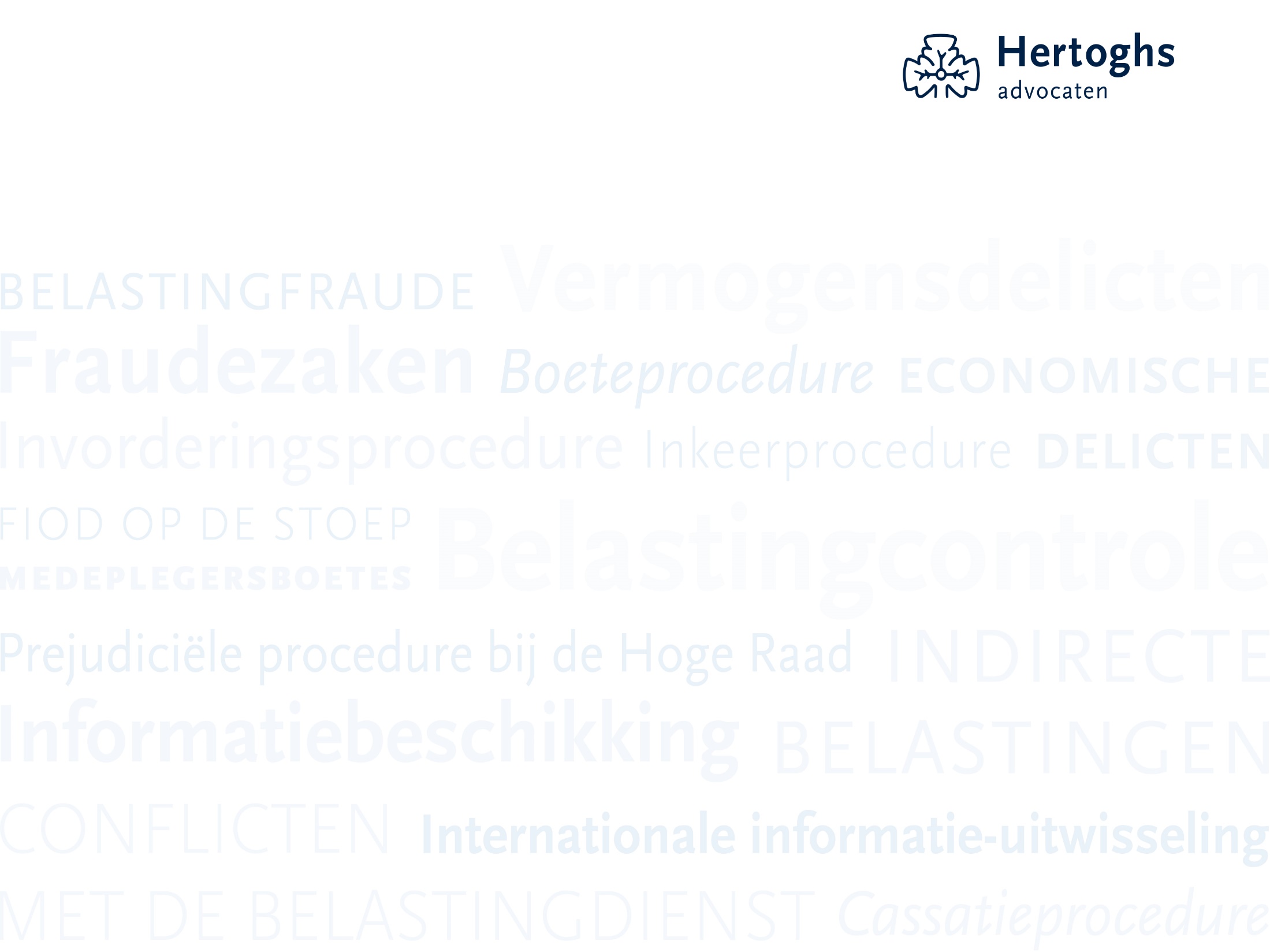 Stelling 6
Aansprakelijkstelling

De ontvanger stelt een bestuurder aansprakelijk voor door de vennootschap niet betaalde omzetbelasting. Tegen de aanslagen is niet geprocedeerd en deze staan onherroepelijk vast. Zijn de volgende verweren mogelijk:

De aanslag omzetbelasting is te hoog.
Het recht op invordering van de aanslag is verjaard.
Voor aansprakelijkstelling voor de boete gelden zwaardere eisen.
29
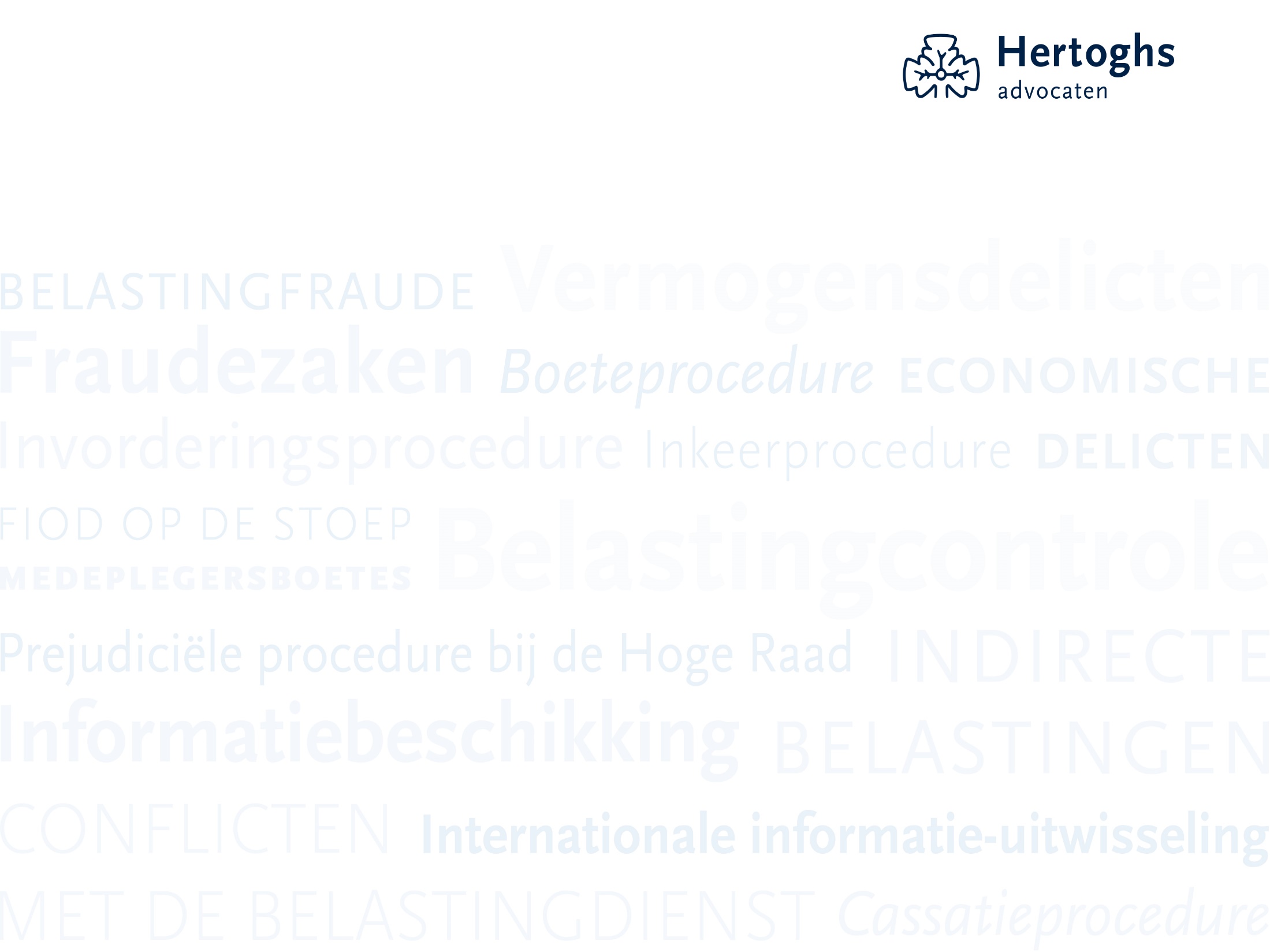 Tot slot
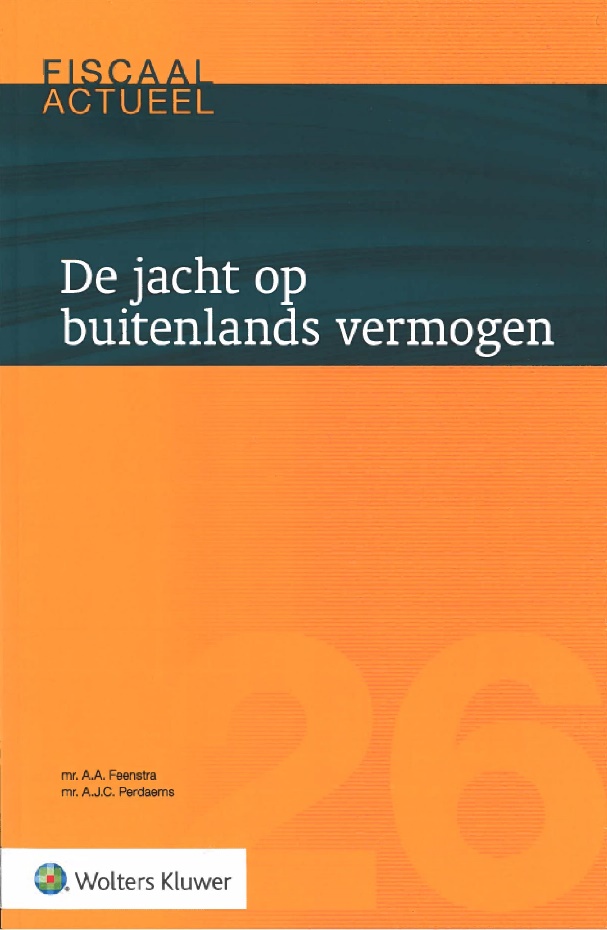 30
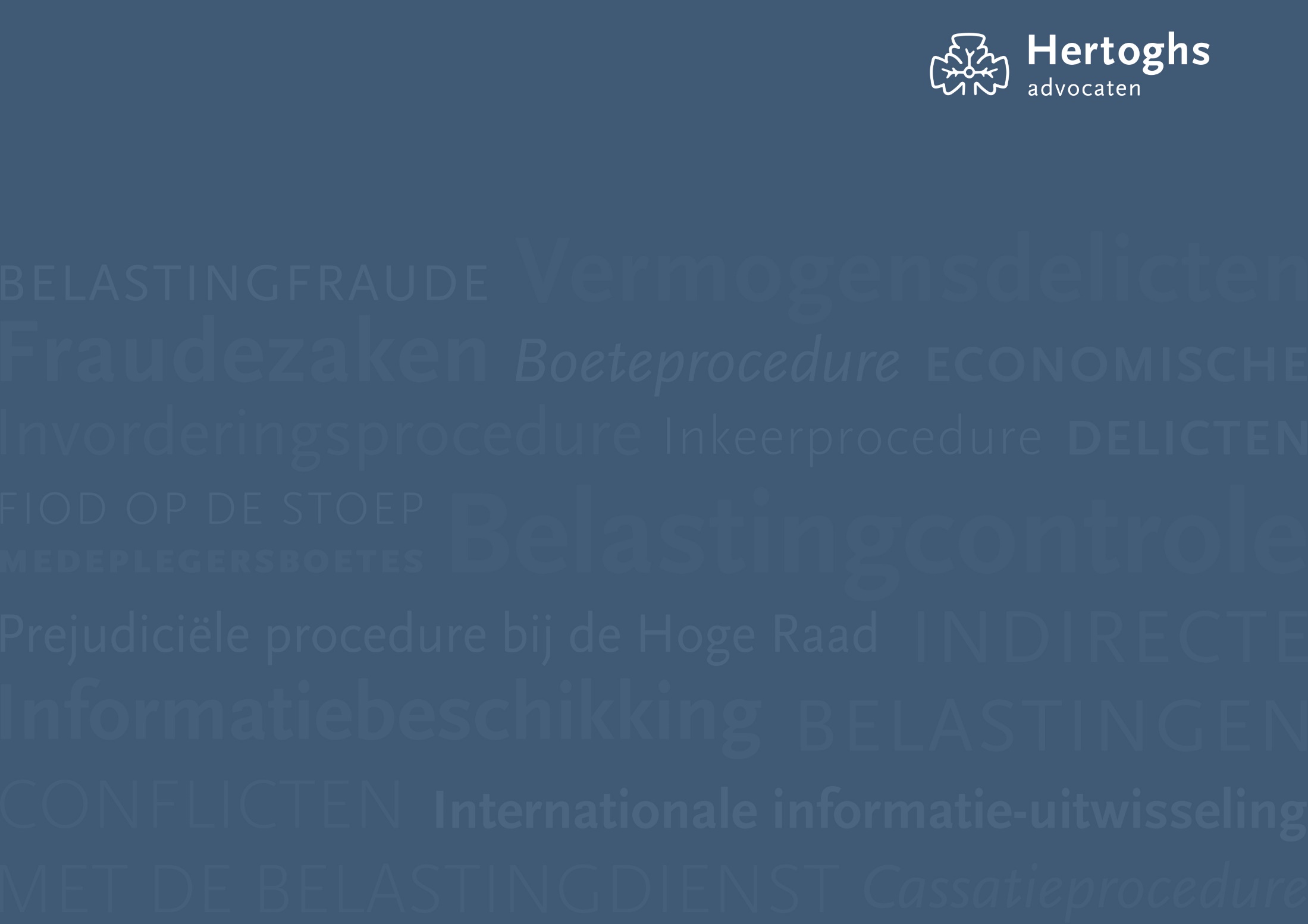 www.hertoghsadvocaten.nl
For the worst case, the best scenario
@HertoghsNieuws
Hertoghs advocaten
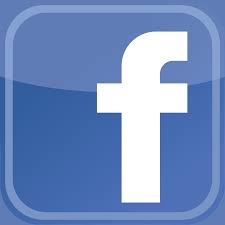 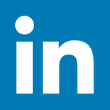 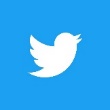 Raadhuisstraat 15
Amsterdam
Parklaan 32
Rotterdam
Willemstraat 1-3
Breda